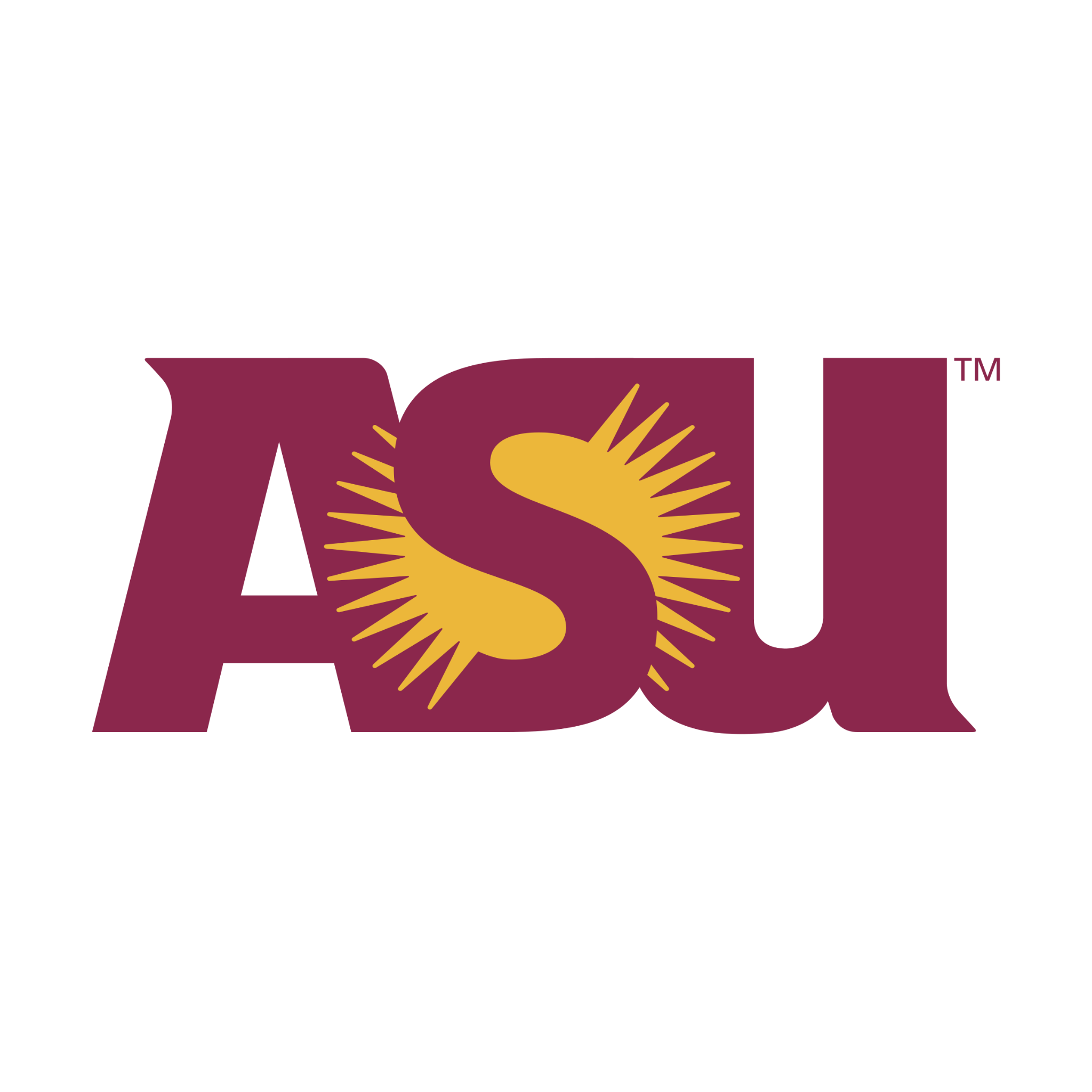 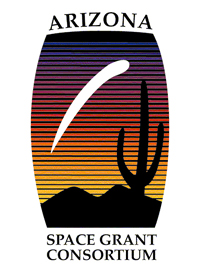 Arizona NASA
Eclipse Ballooning Project
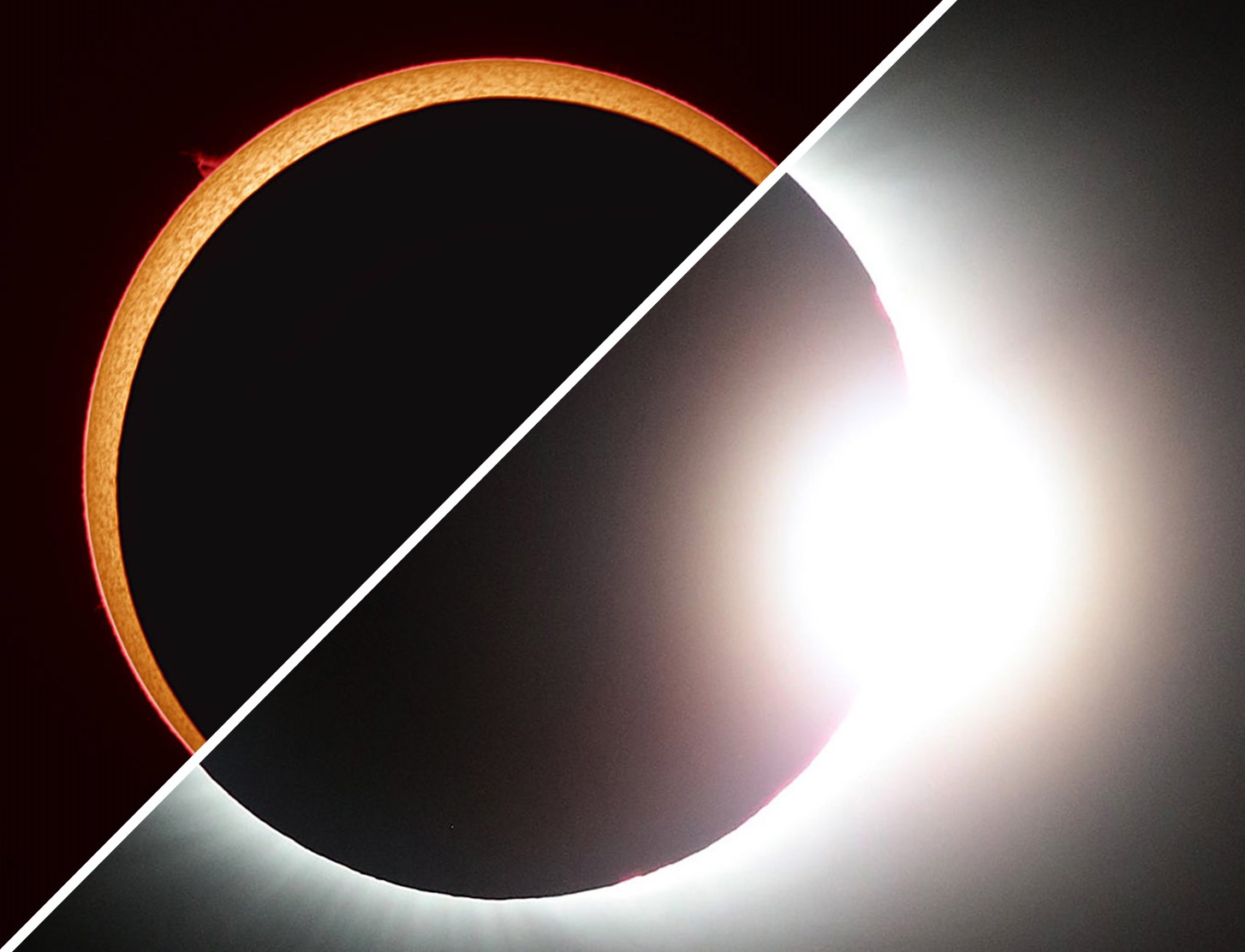 Jacqueline Do1, Dr. Thomas Sharp2, Dr. Jnaneshwar Das3
1Ira A. Fulton Schools of Engineering, Arizona State University
2,3School of Earth and Space Exploration, Arizona State University
Arizona NASA Space Grant Statewide Consortium
April 21st and 22nd 2023
Overview
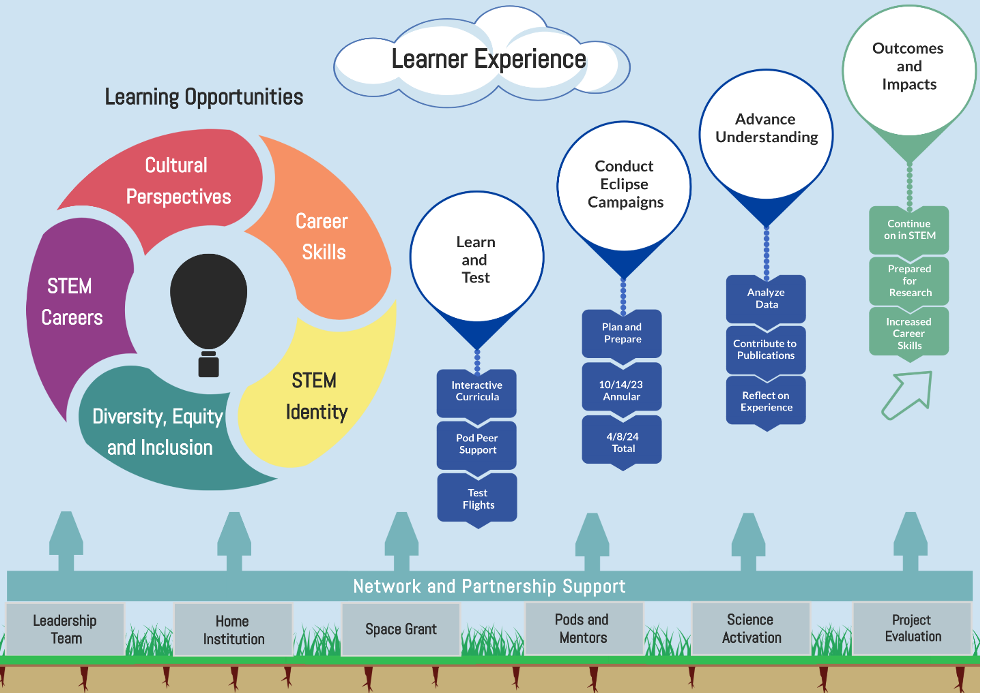 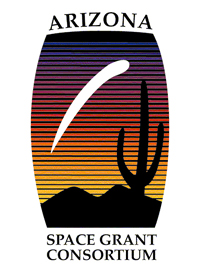 Source: https://eclipse.montana.edu/ebp-objectives.html
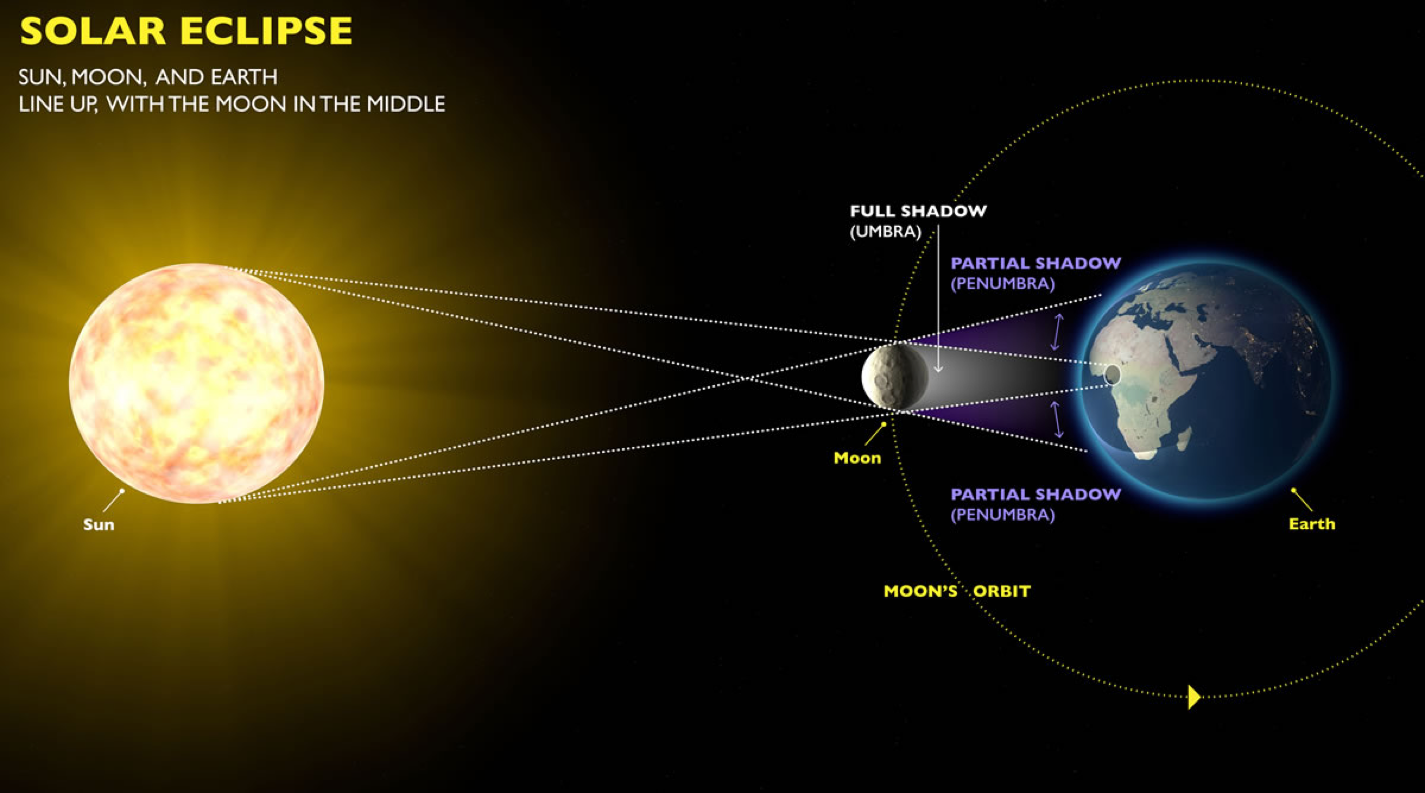 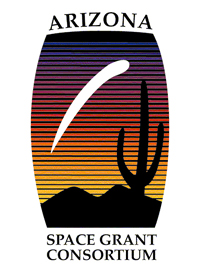 Source: https://communications.oregonstate.edu/space/what-solar-eclipse
Launch locations
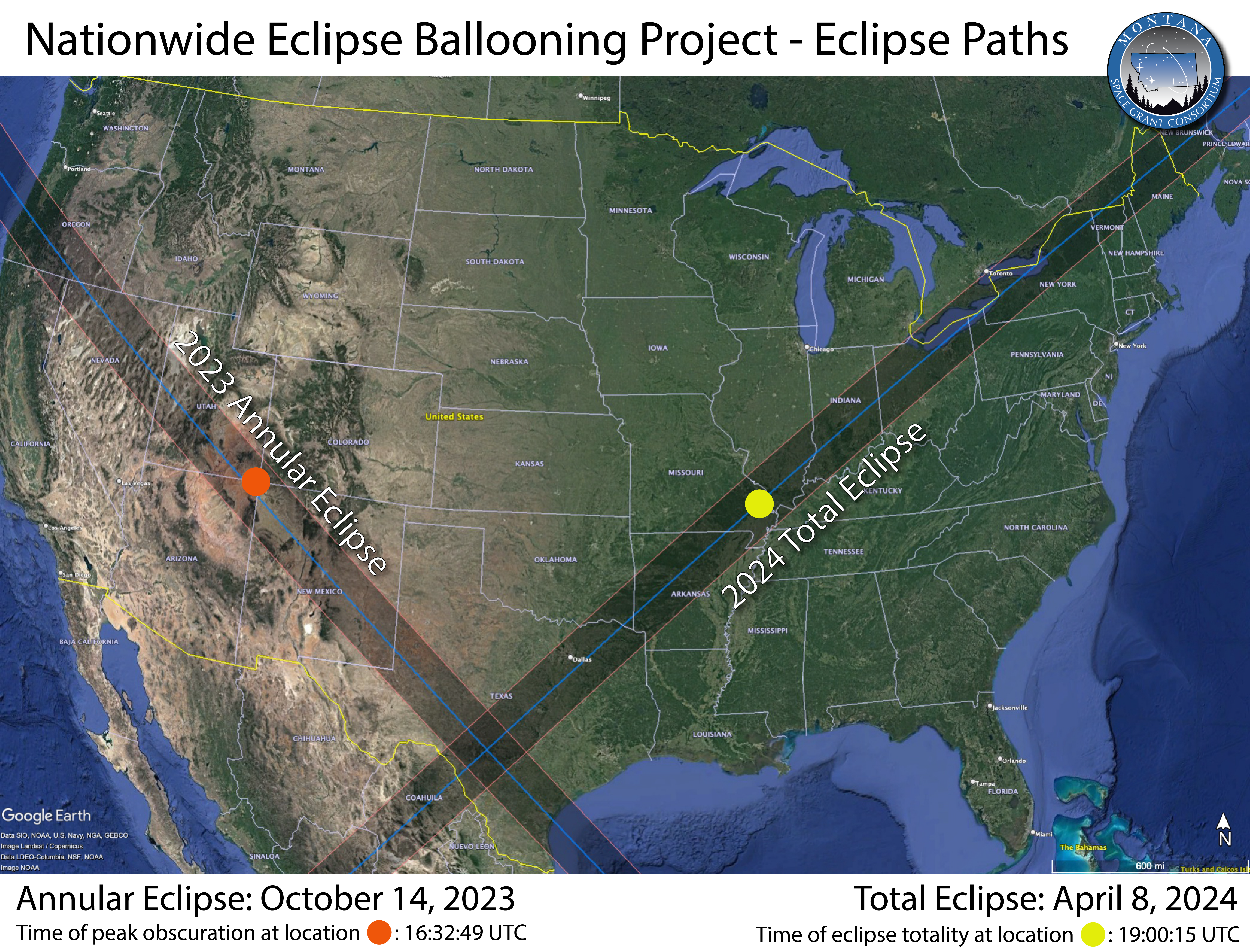 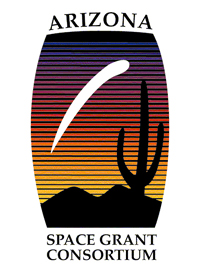 October 14, 2023
Roswell, NM


April 8, 2024
Uvalde, TX
Source: https://eclipse.montana.edu/nepb-team-solicitation.html
[Speaker Notes: https://eclipse.montana.edu/nepb-team-solicitation.html]
Mission
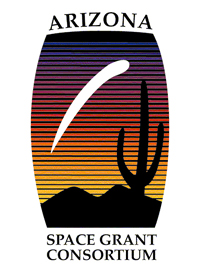 Develop, integrate, test, and deploy two 12-lb Engineering Track payloads provided by NASA Science Mission Directorates and Montana State University.
Objectives
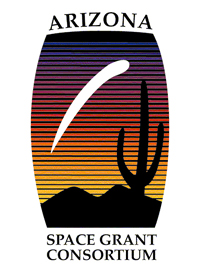 Data acquisition and analysis
Live video streaming

Pre/Post-launch logistics
Engineering Track
Ground Station
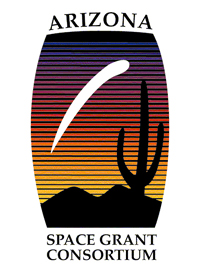 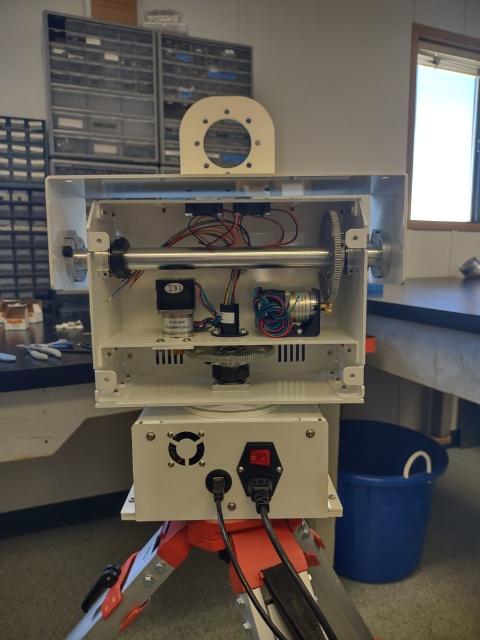 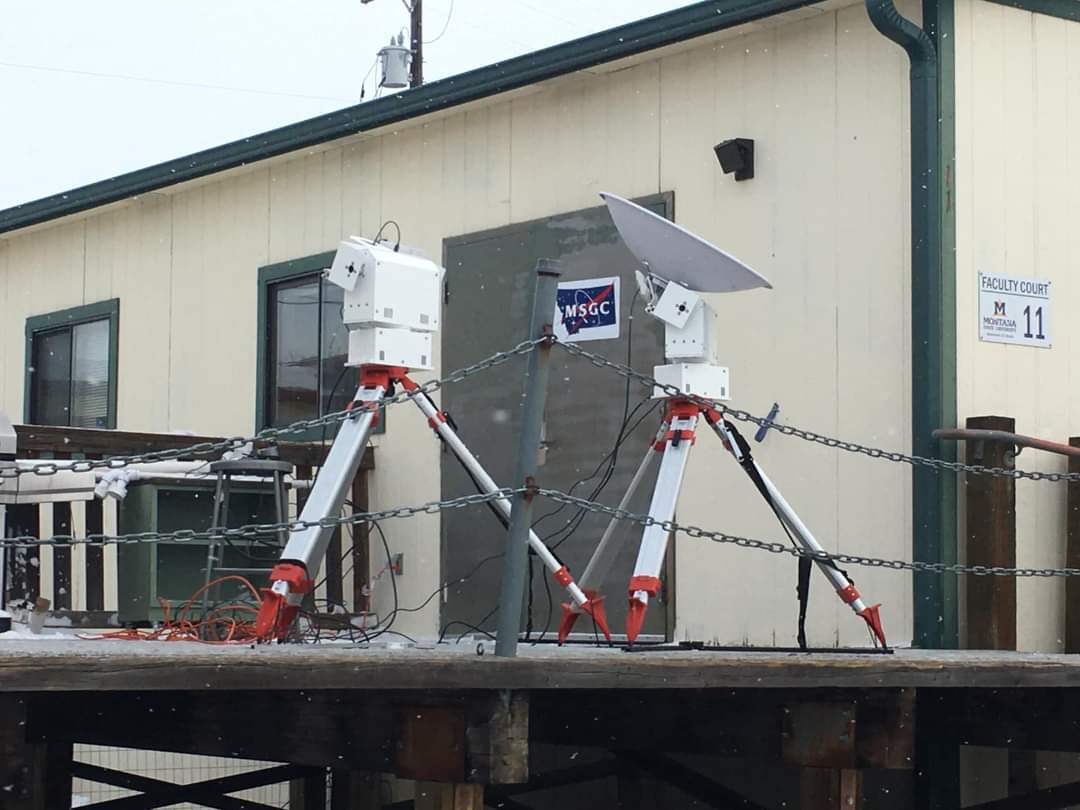 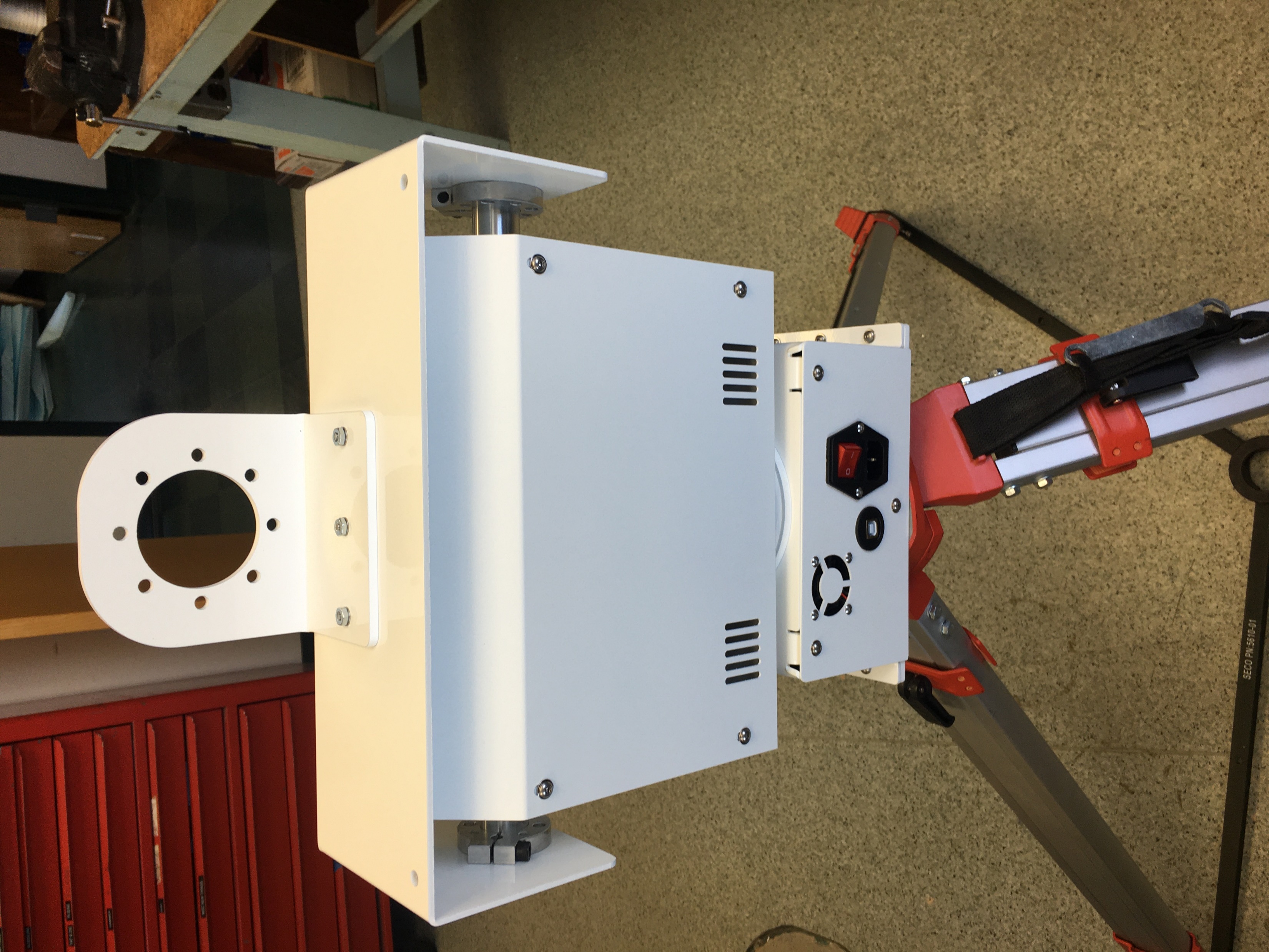 Credit: Montana State University
Balloon Vent Cutdown
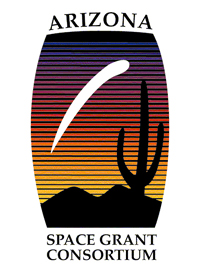 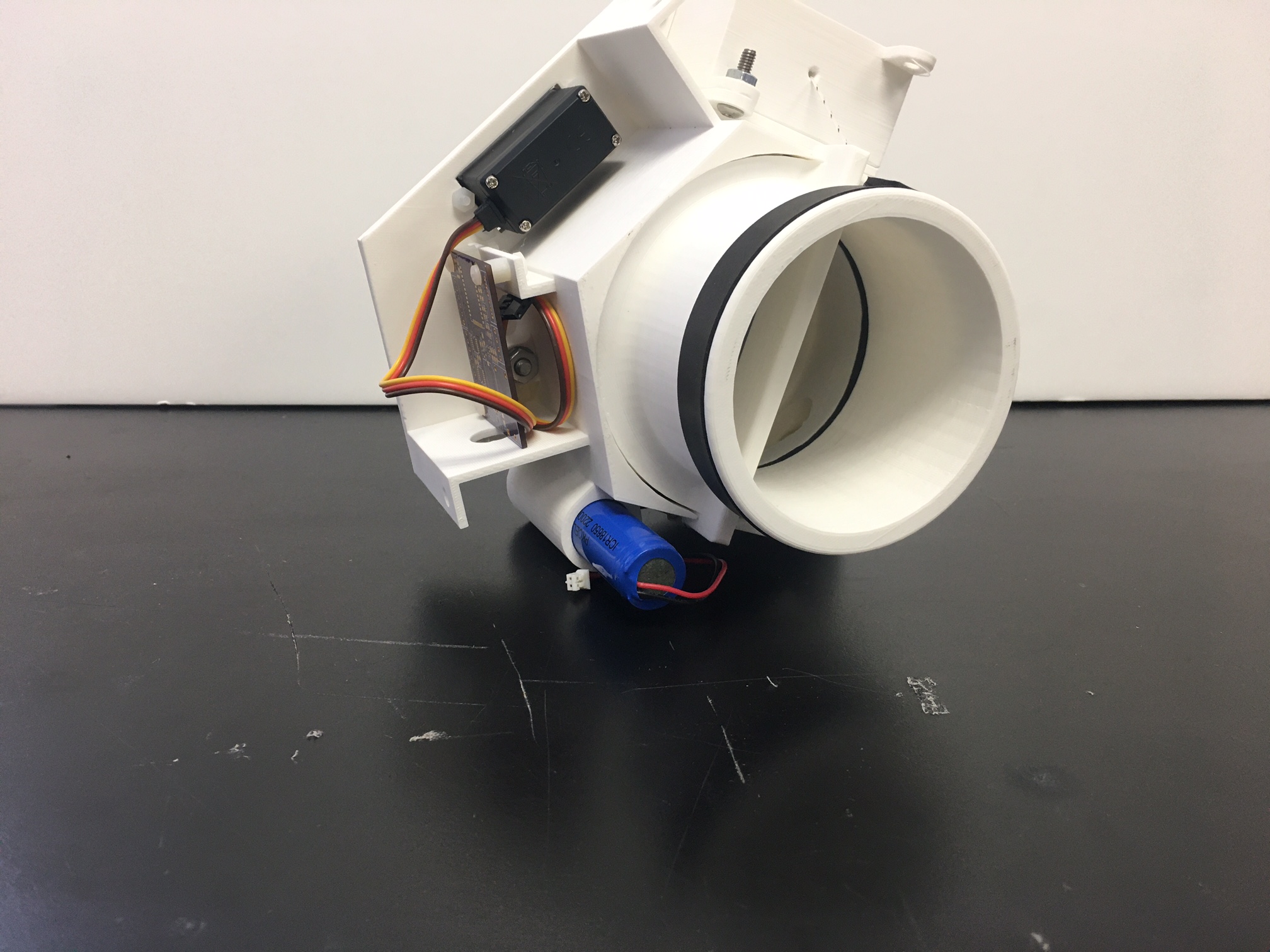 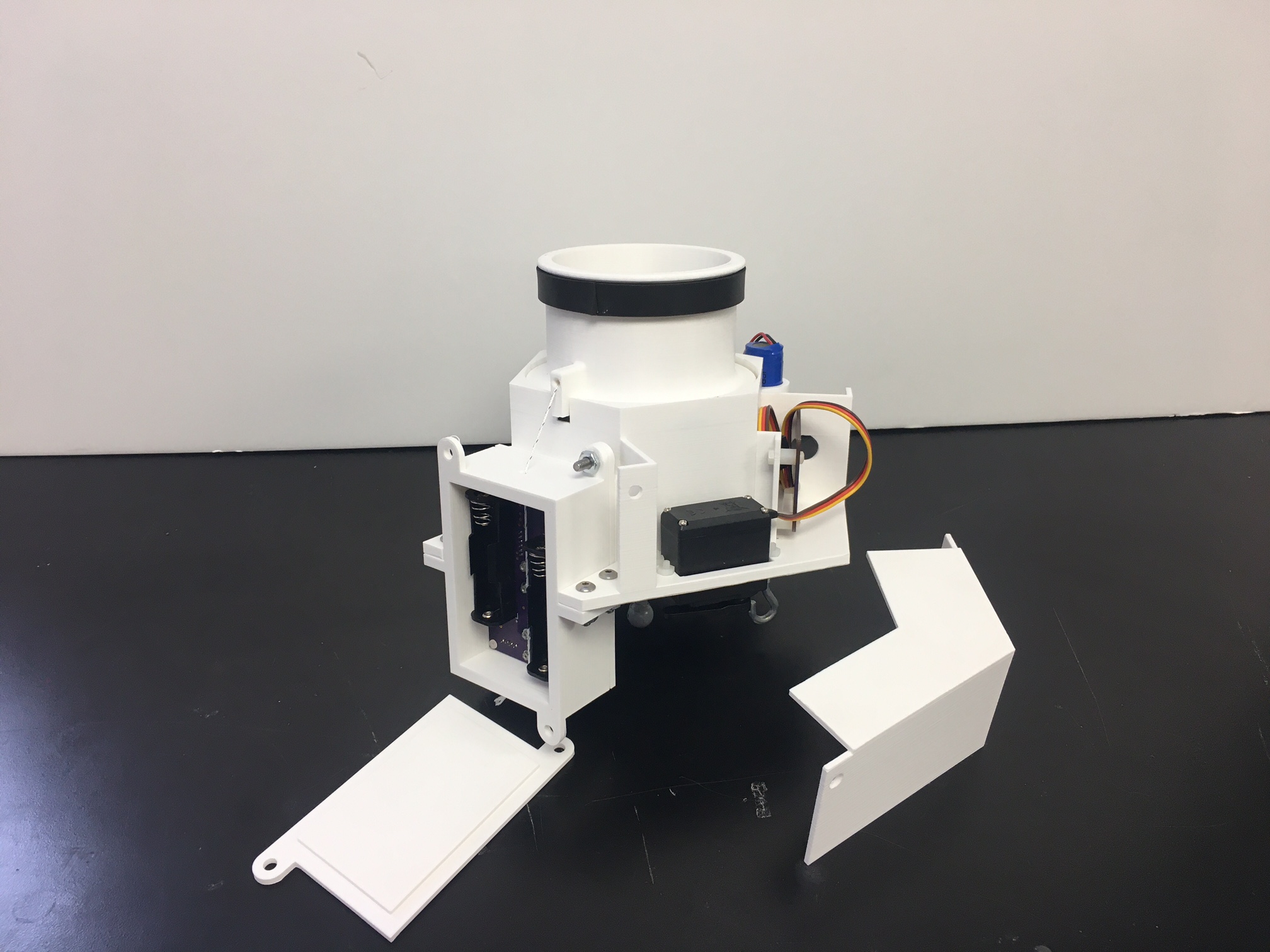 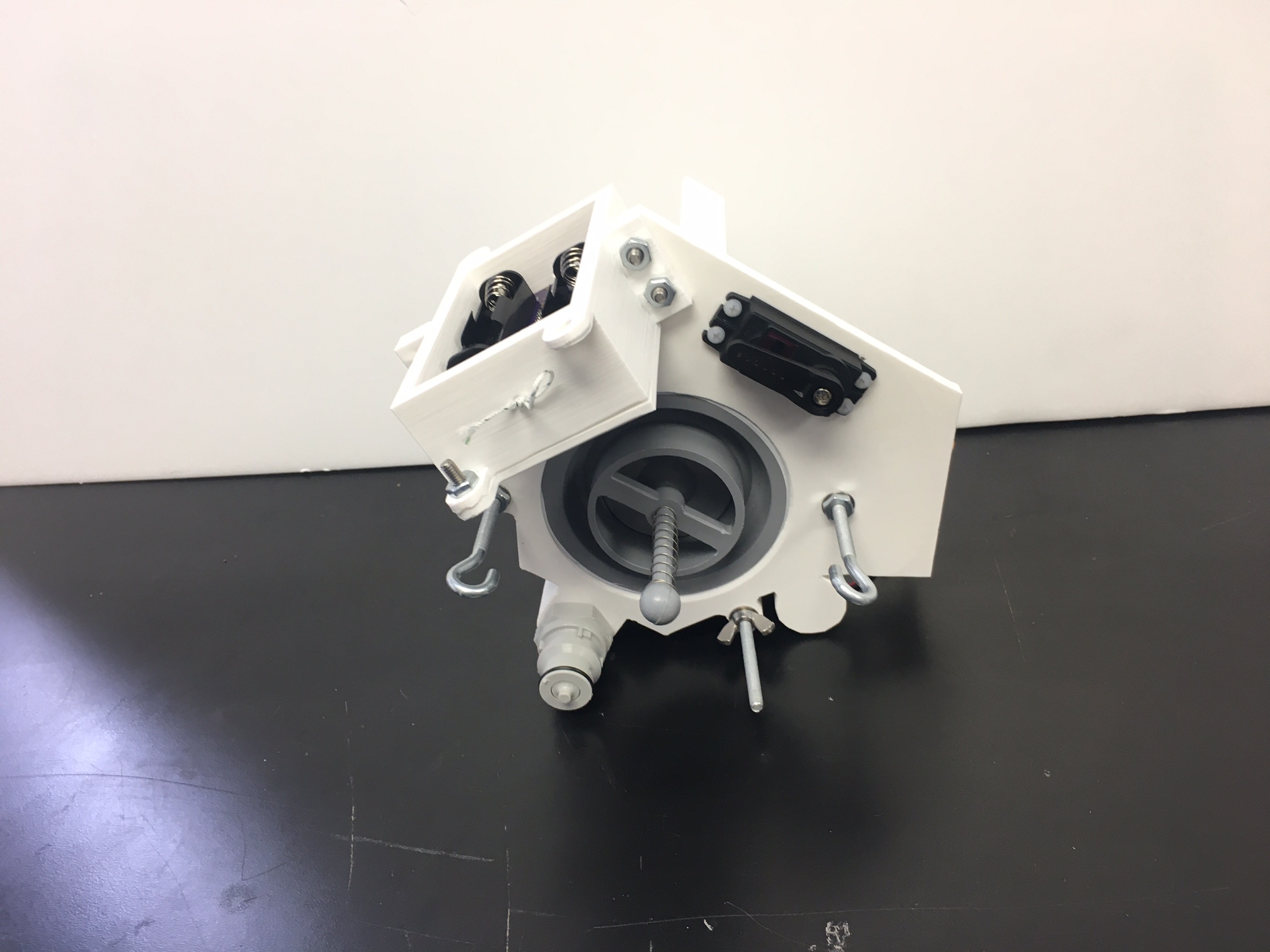 Credit: Montana State University
Balloon Vent Cutdown
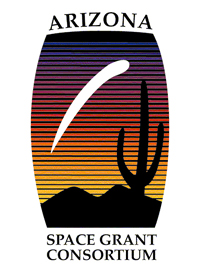 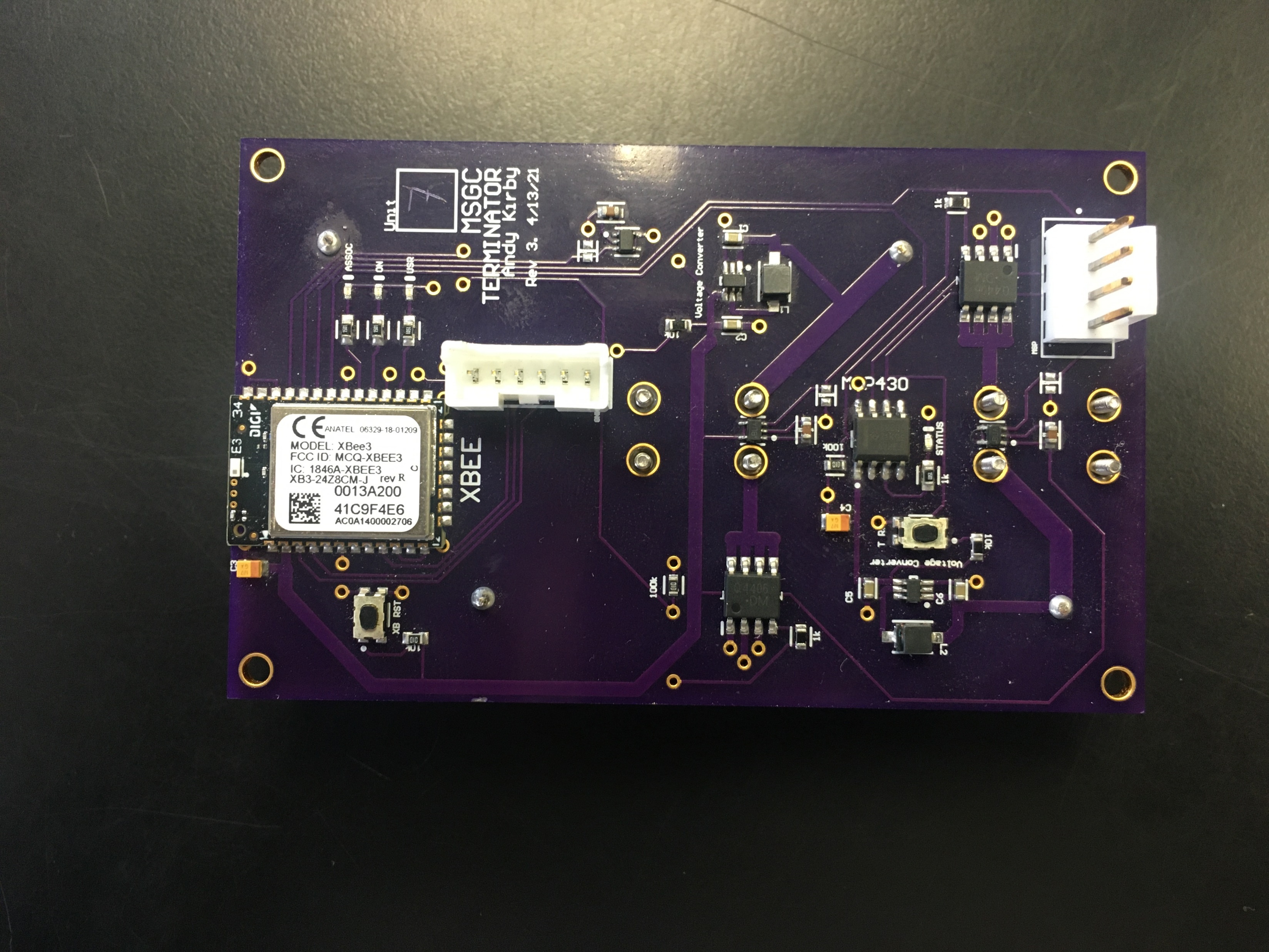 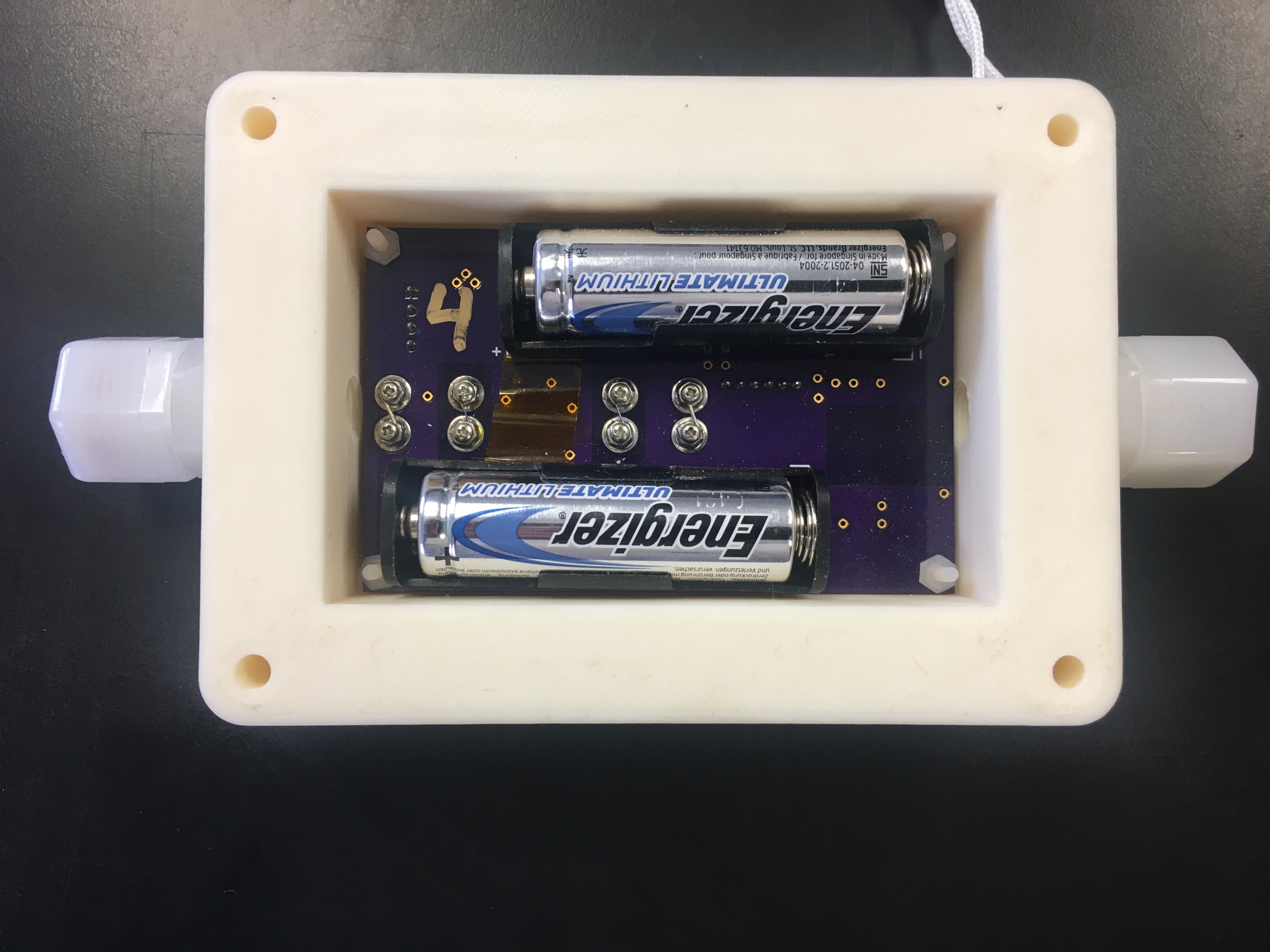 Credit: Montana State University
Atmospheric and GPS Systems
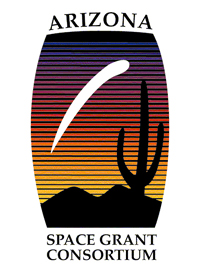 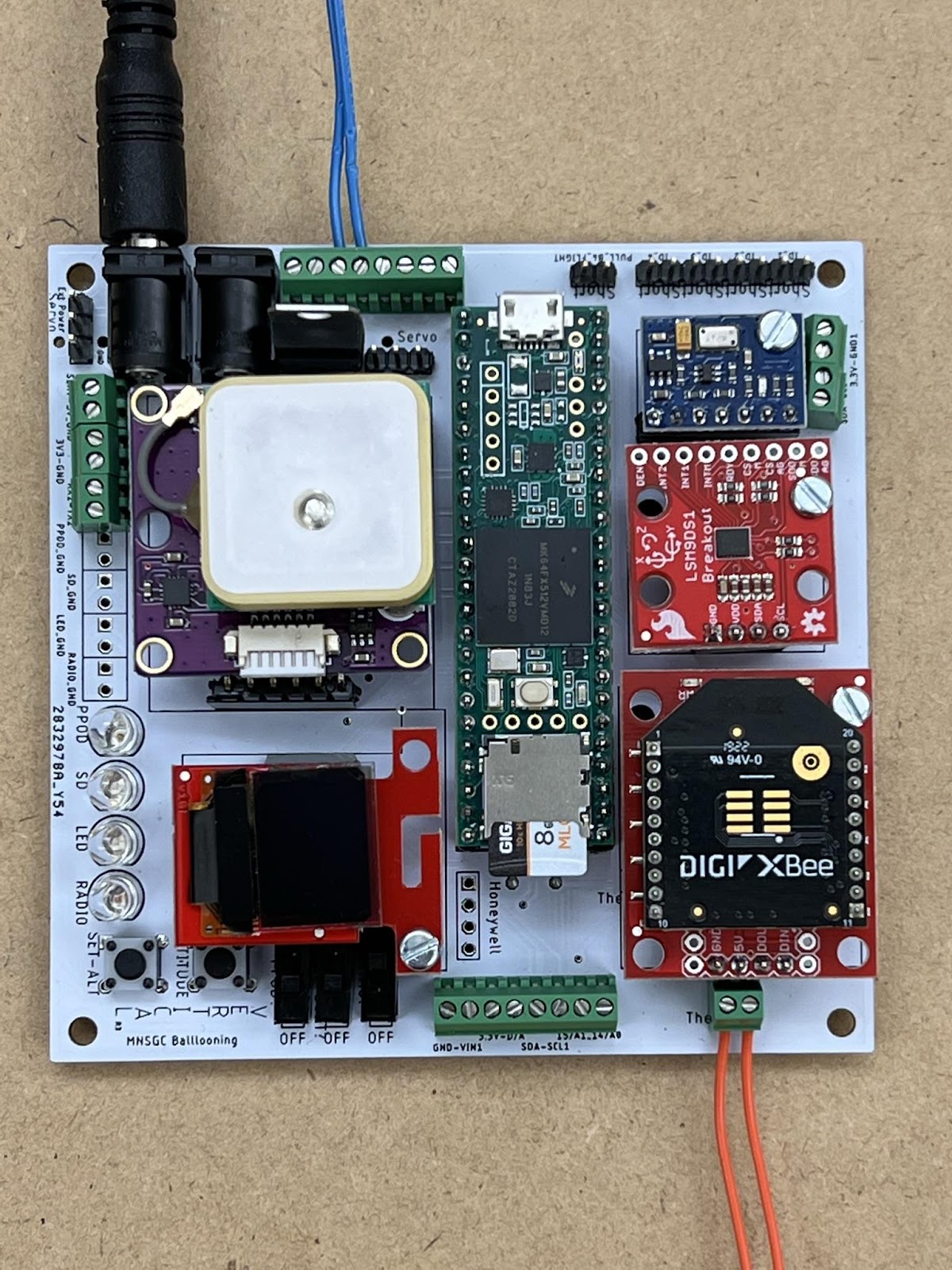 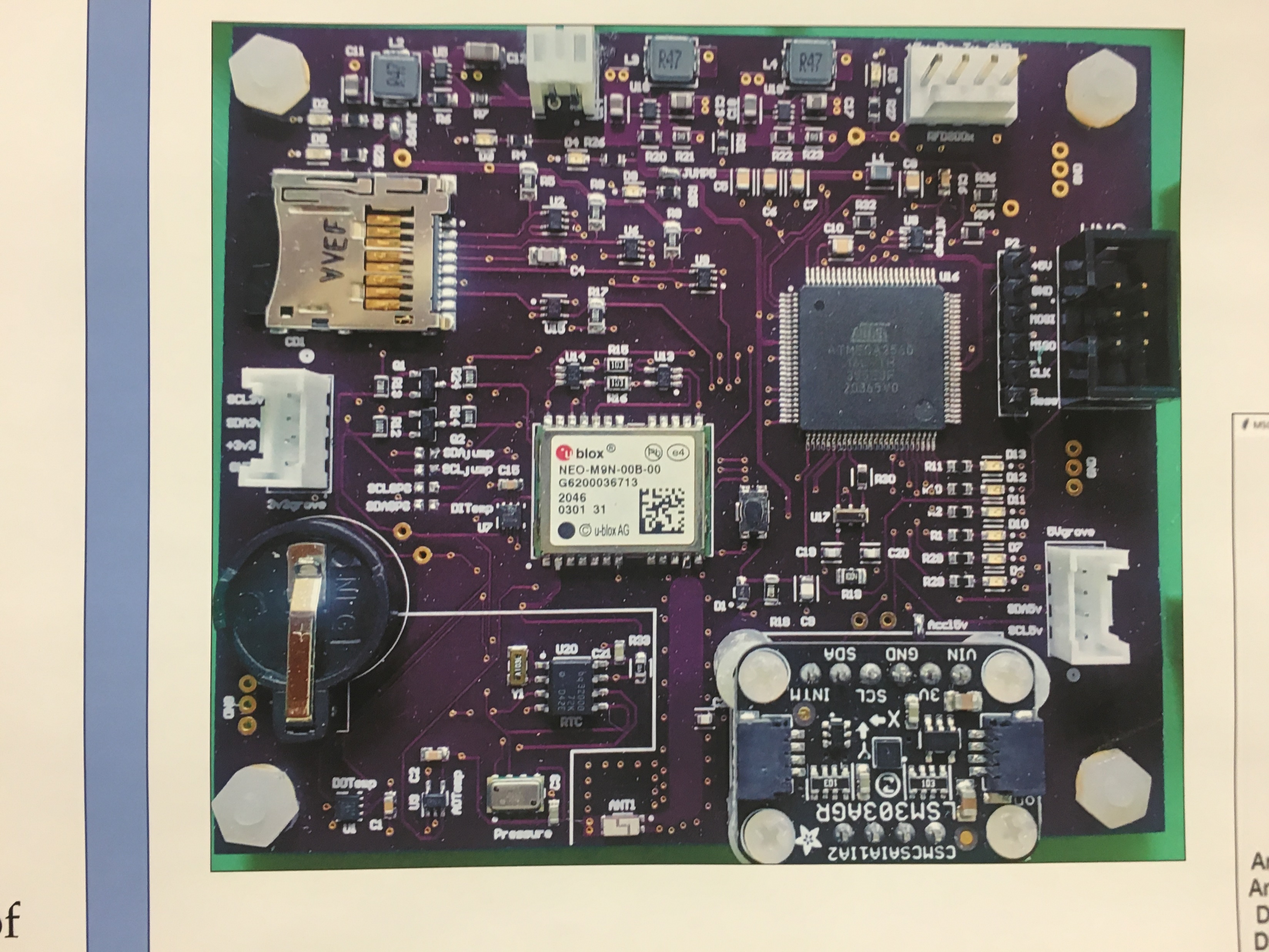 Credit: Montana State University
Iridium Tracking and Xbee Control
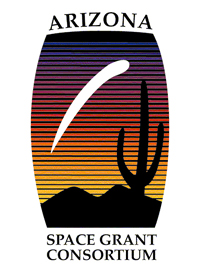 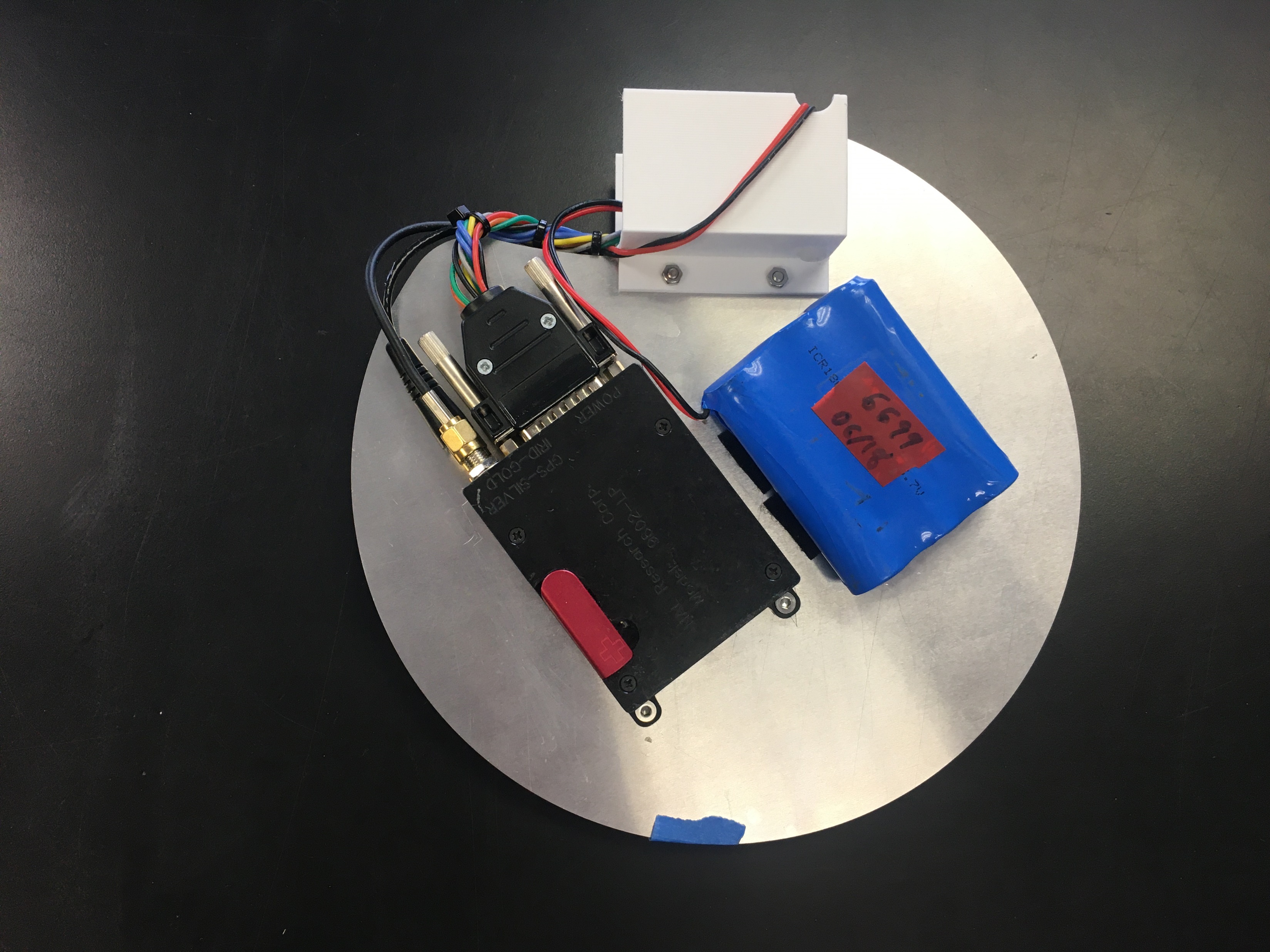 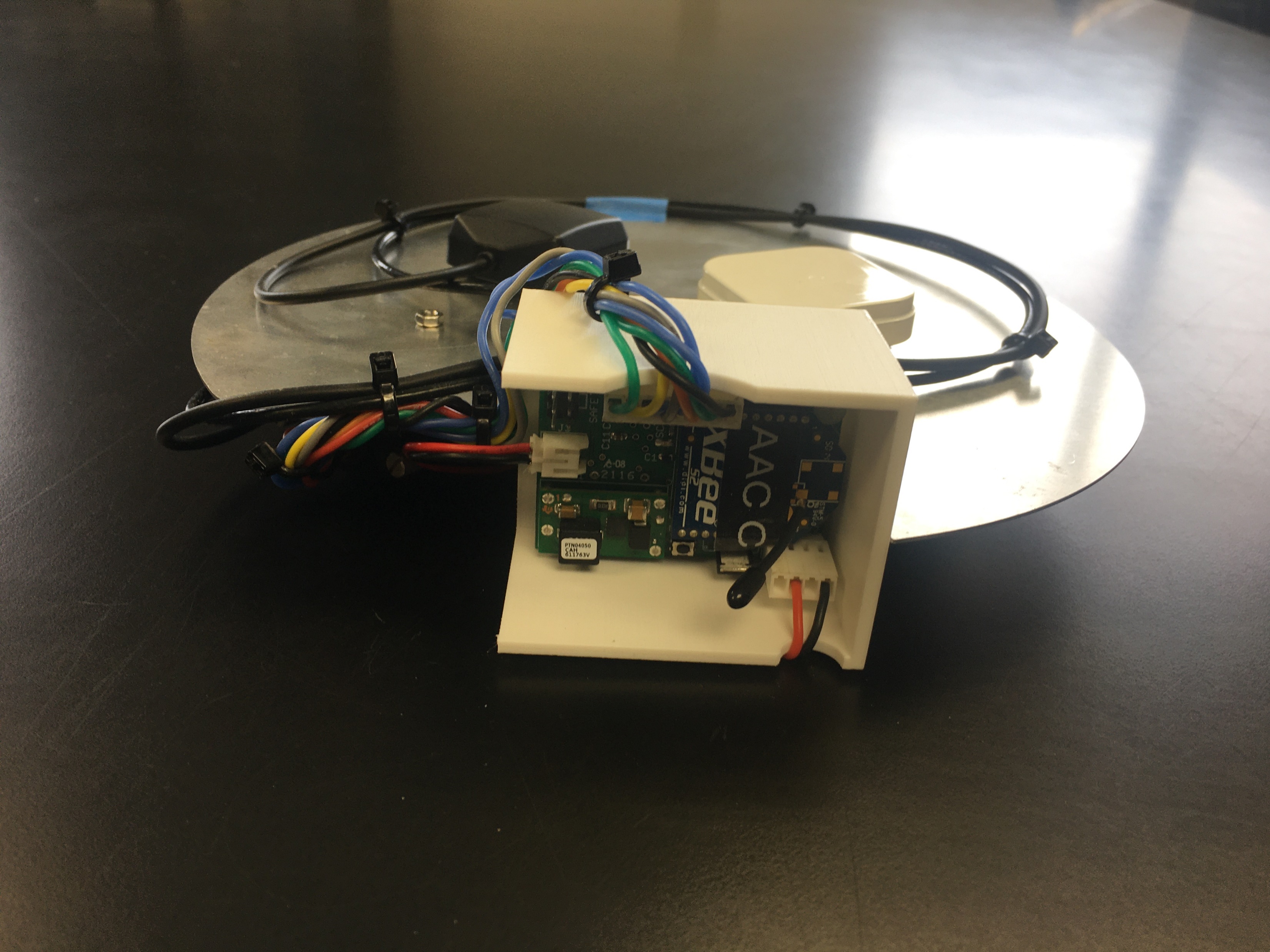 Credit: Montana State University
Video Streaming
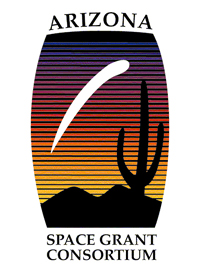 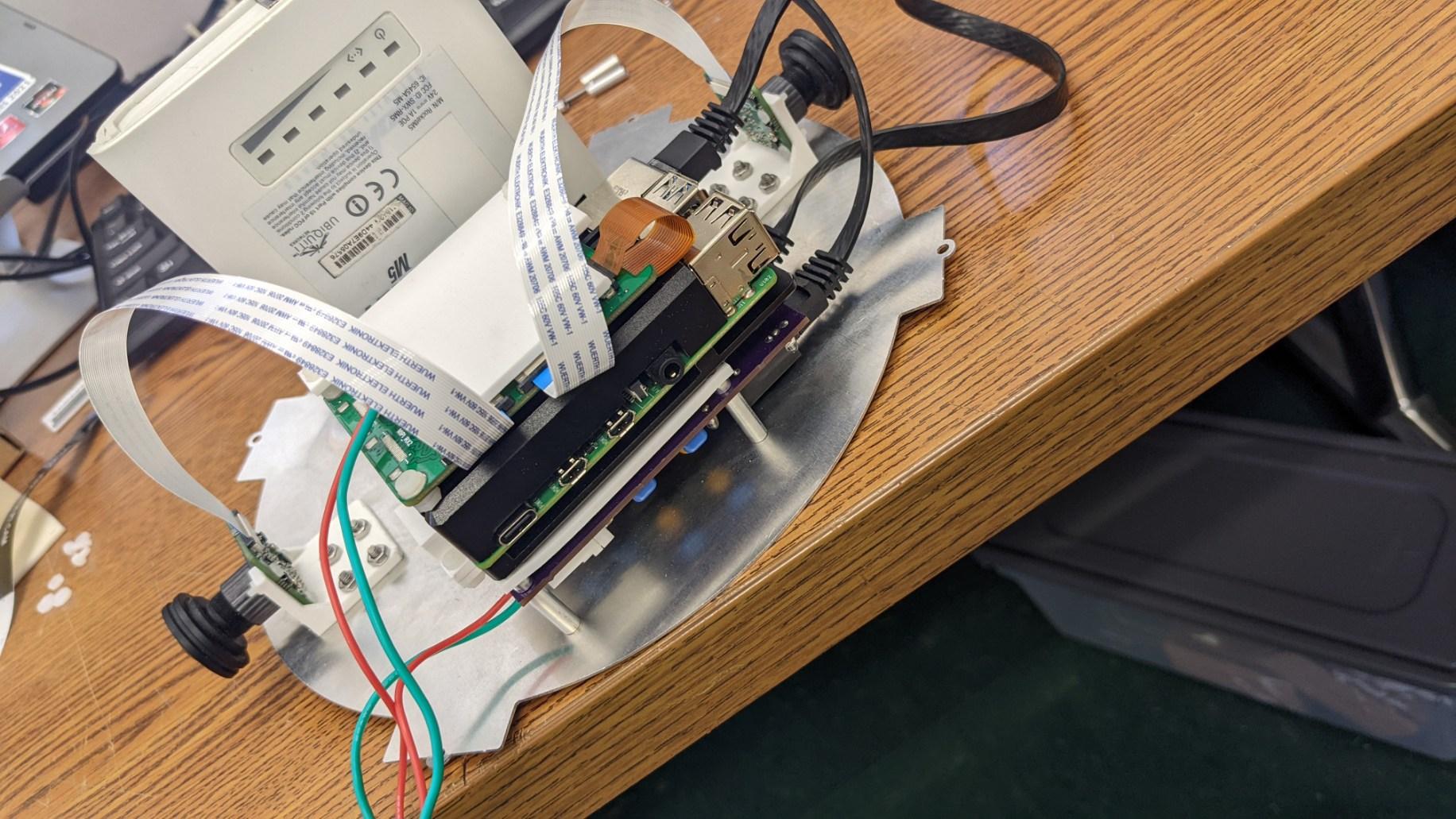 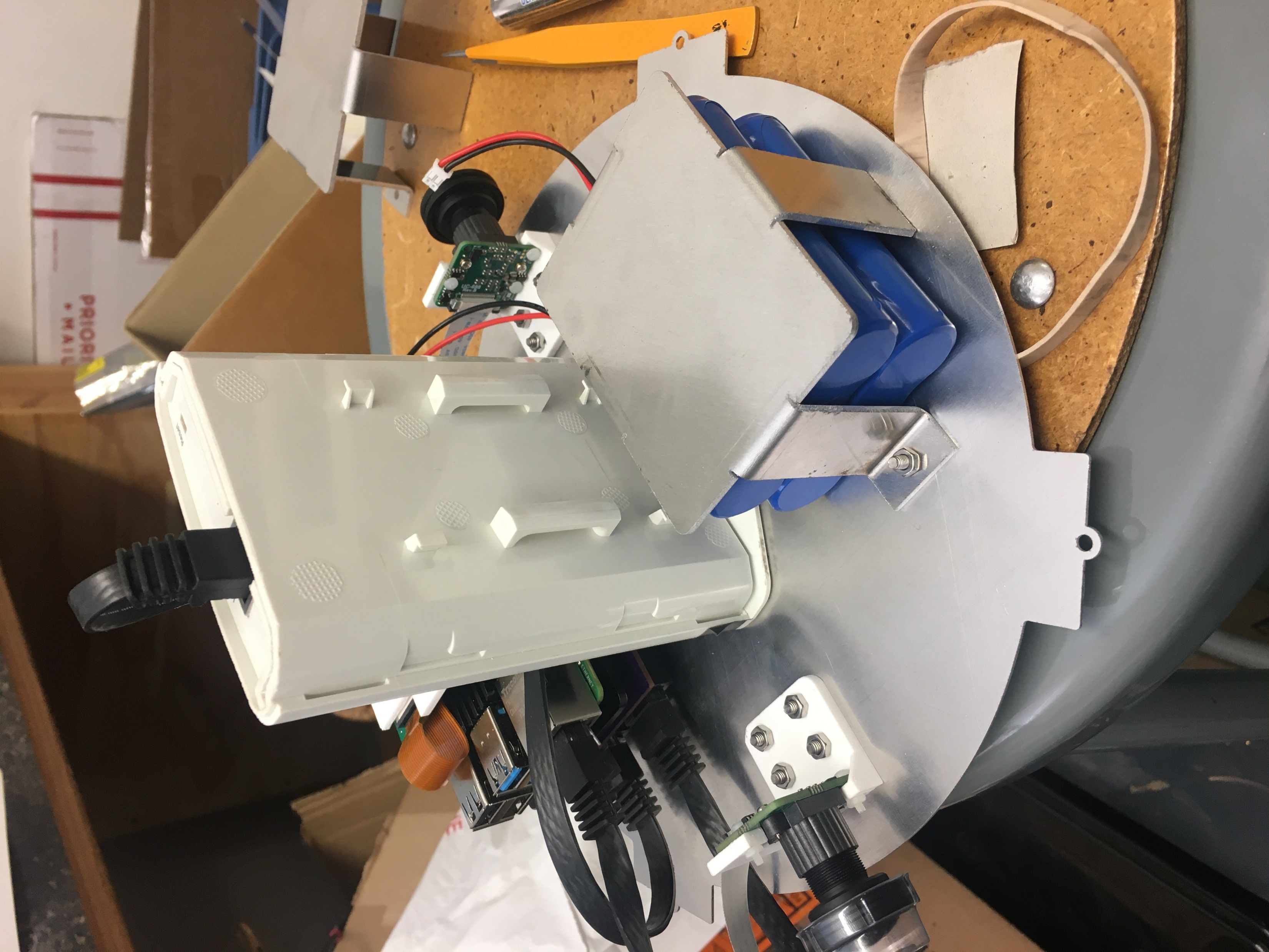 Credit: Montana State University
Team Structure
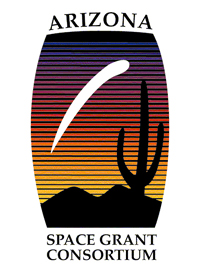 Current Progress
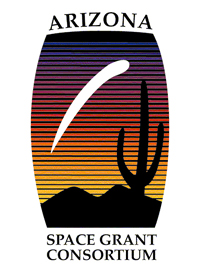 Expected completion of module learning: 
May 12, 2023

Develop:
System requirements
Risks and Failure Mode and Effects Analysis (FMEA)
Verification and Validation Plan
What to expect next
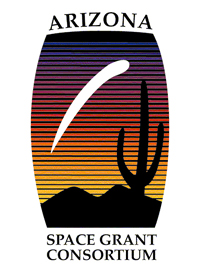 Assemble and test system components

Practice stratospheric balloon flights

It is GO TIME!
Acknowledgements
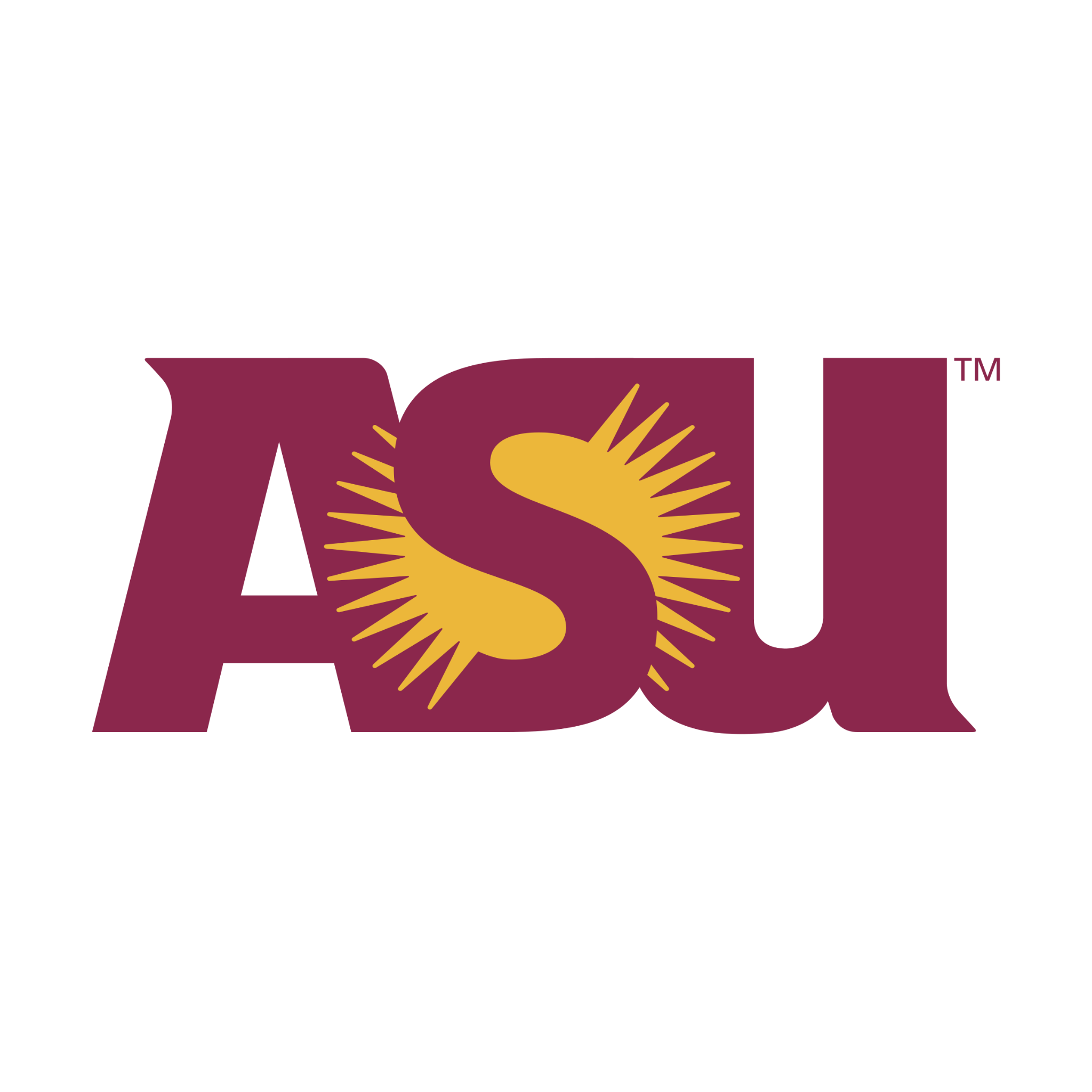 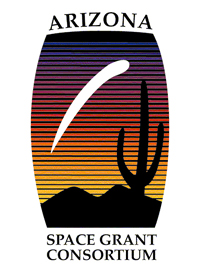 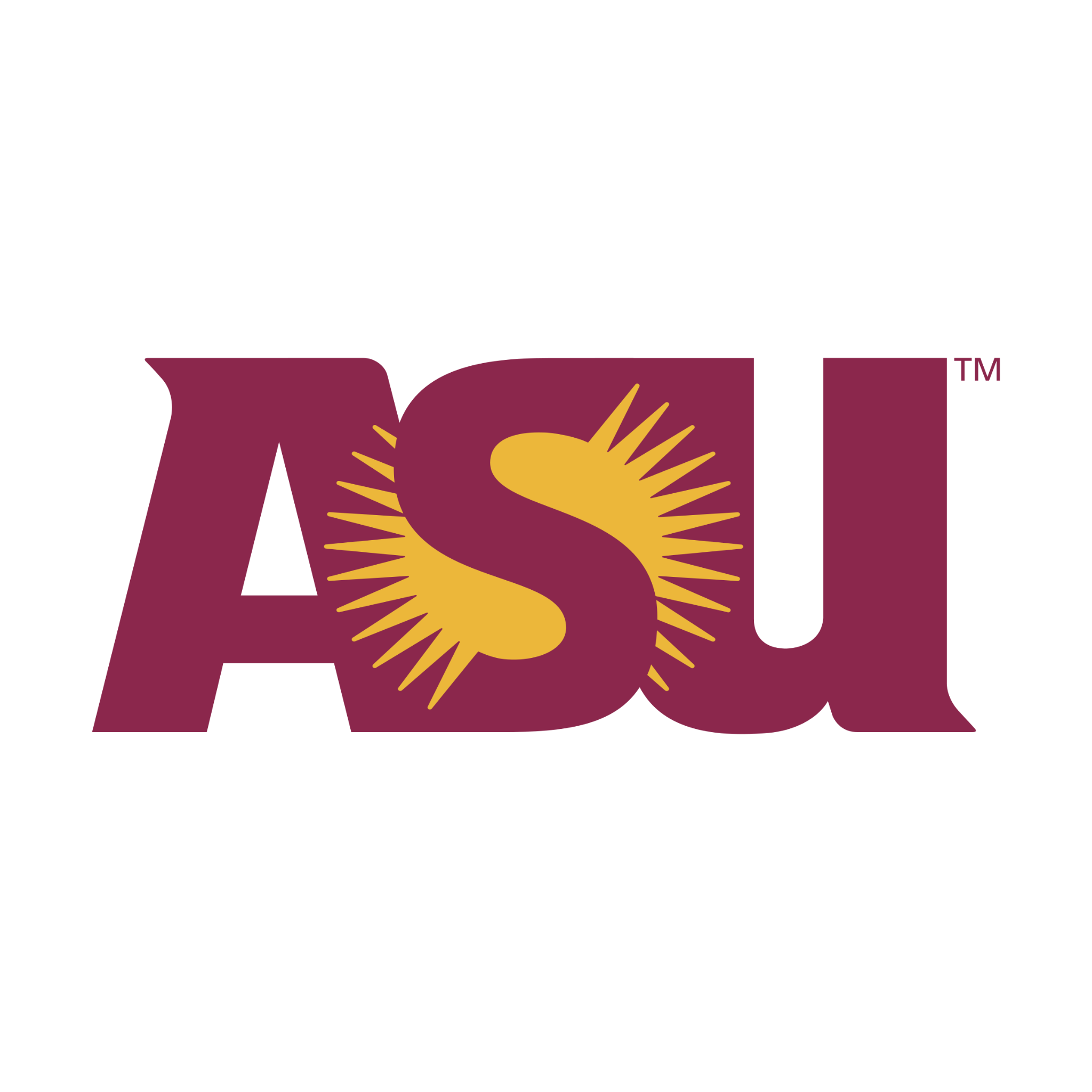 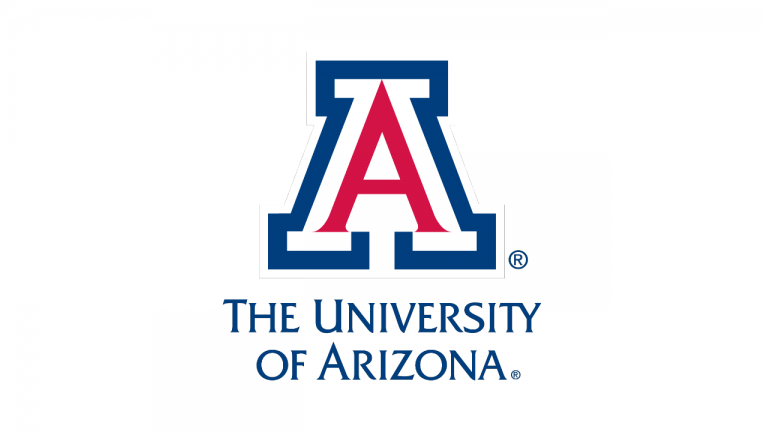 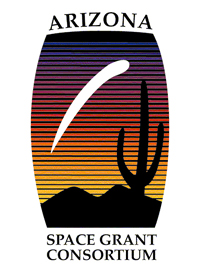 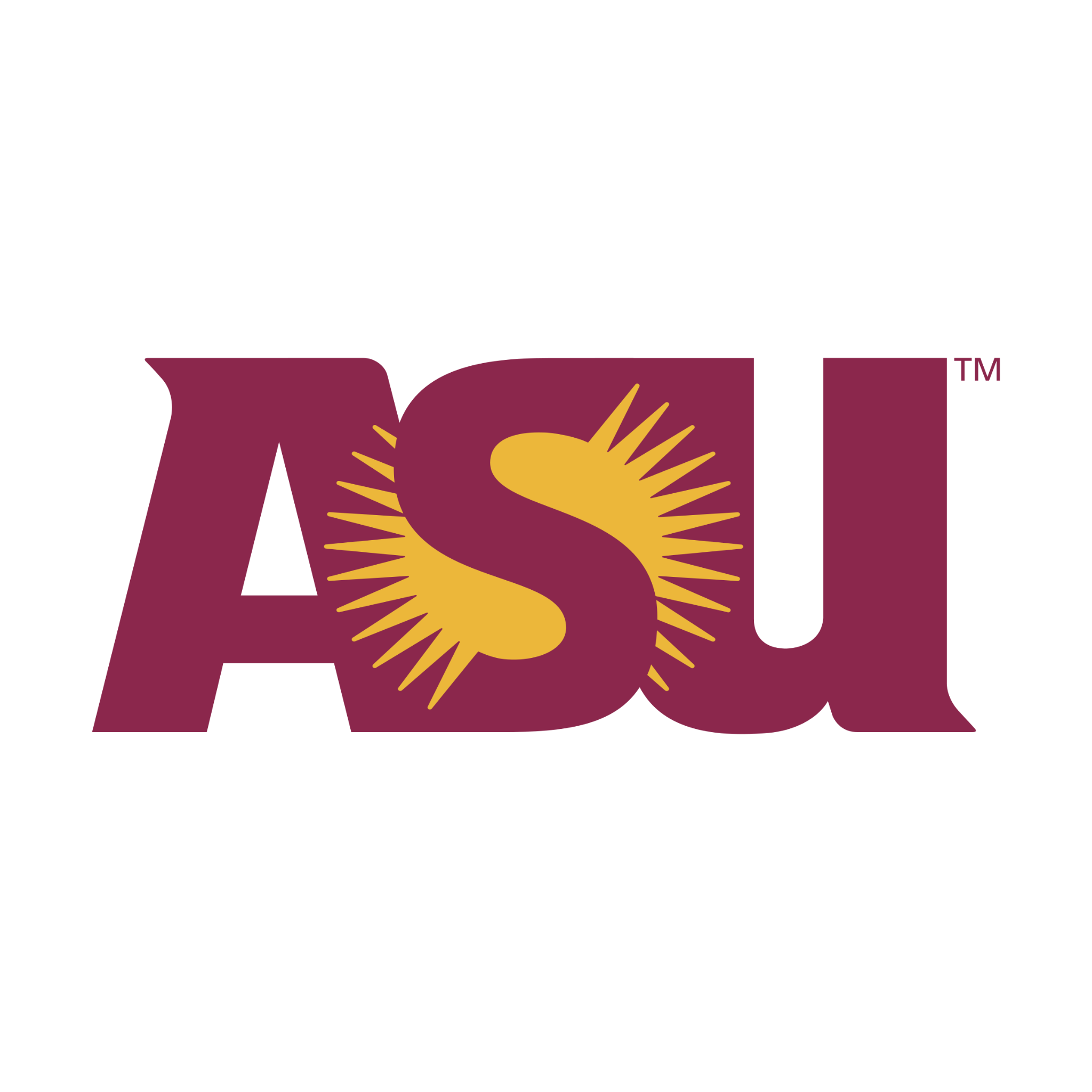 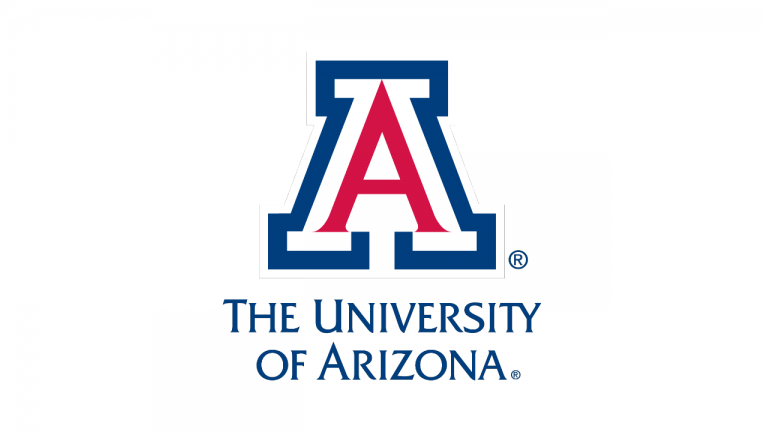 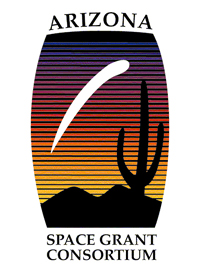 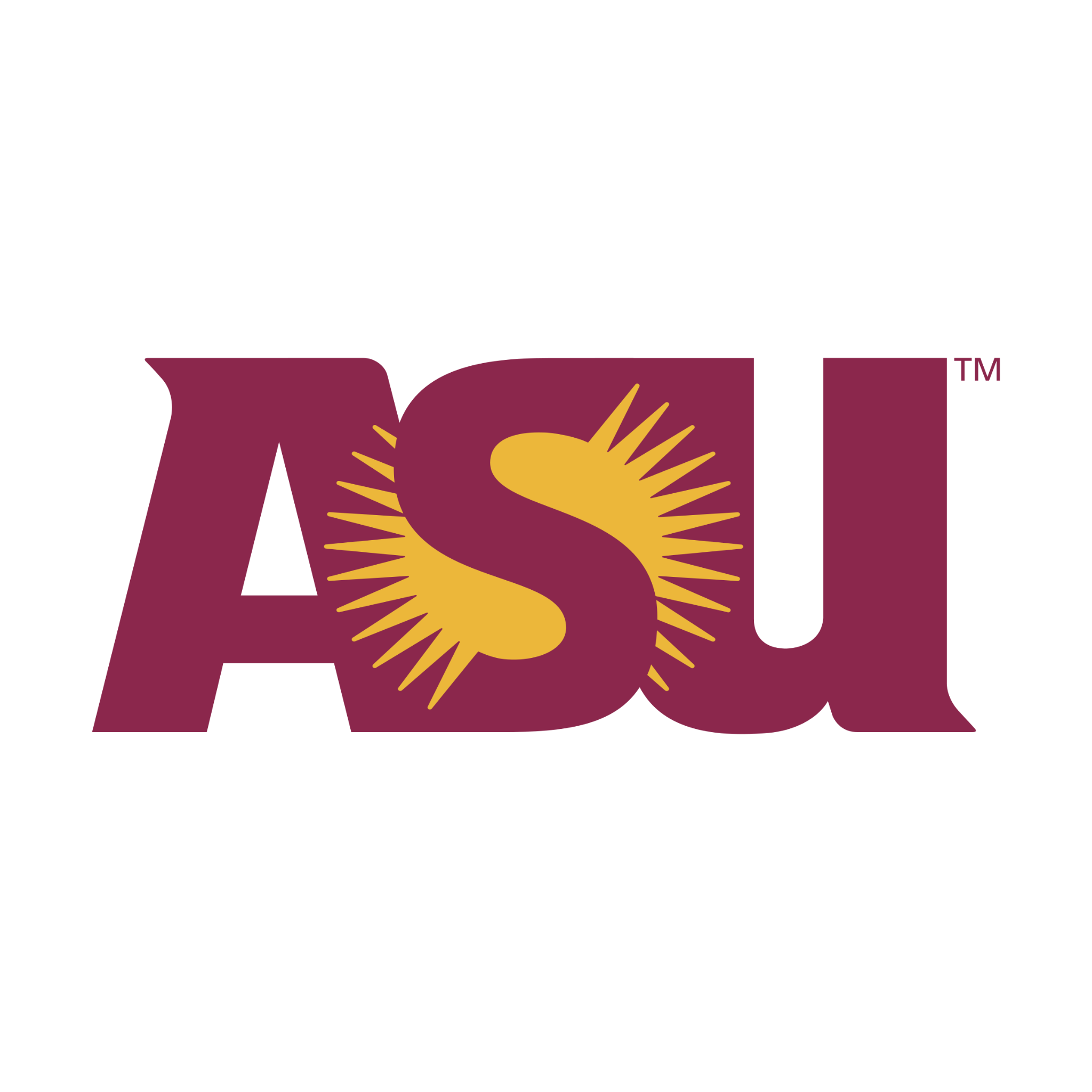 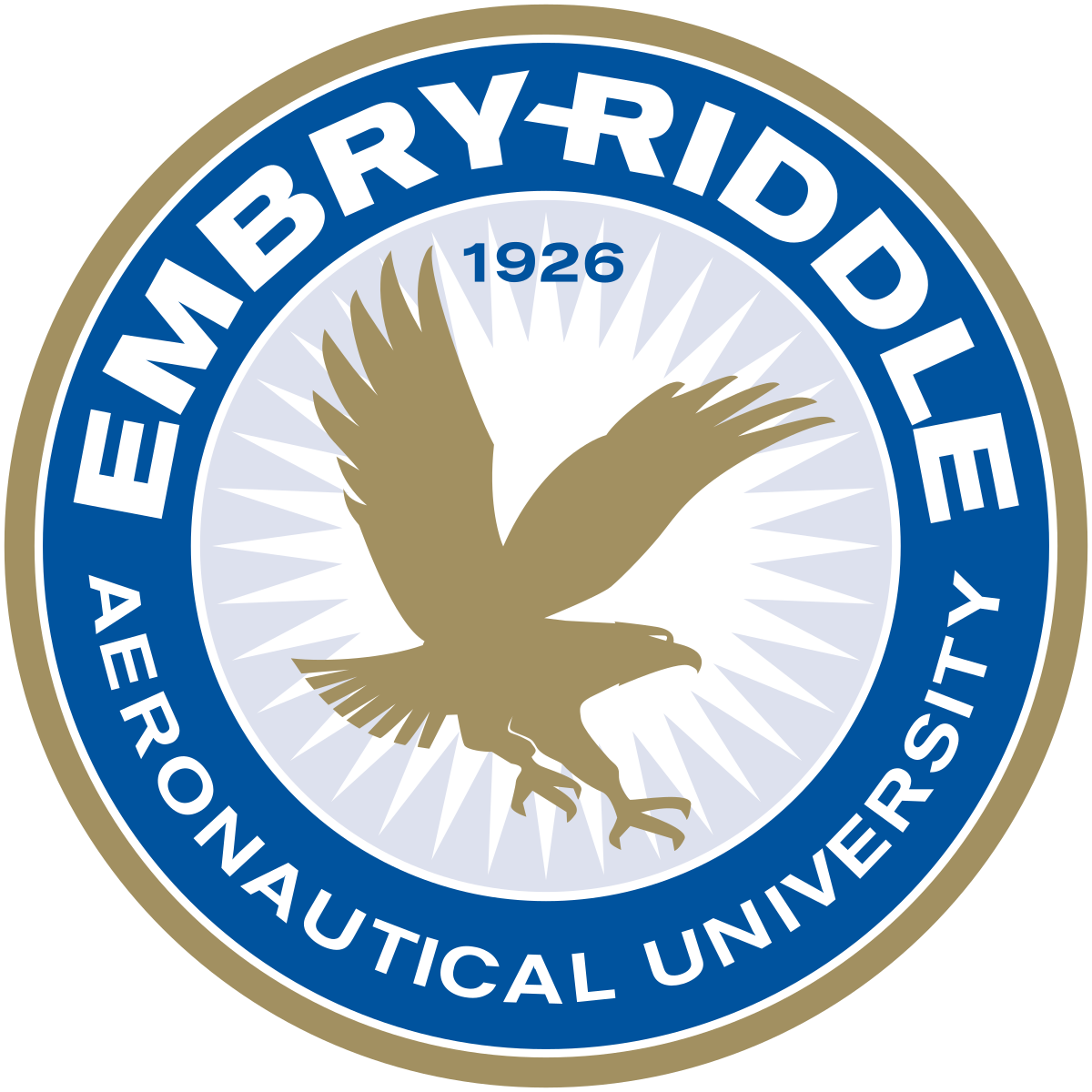 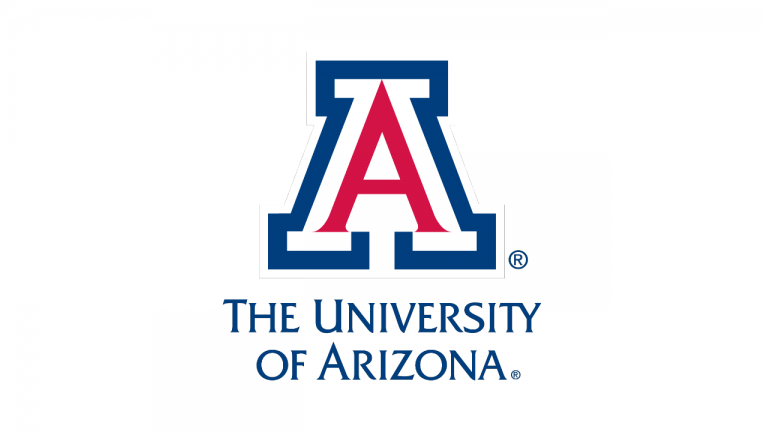 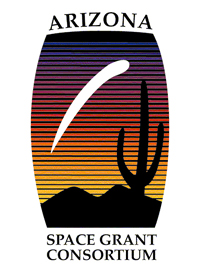 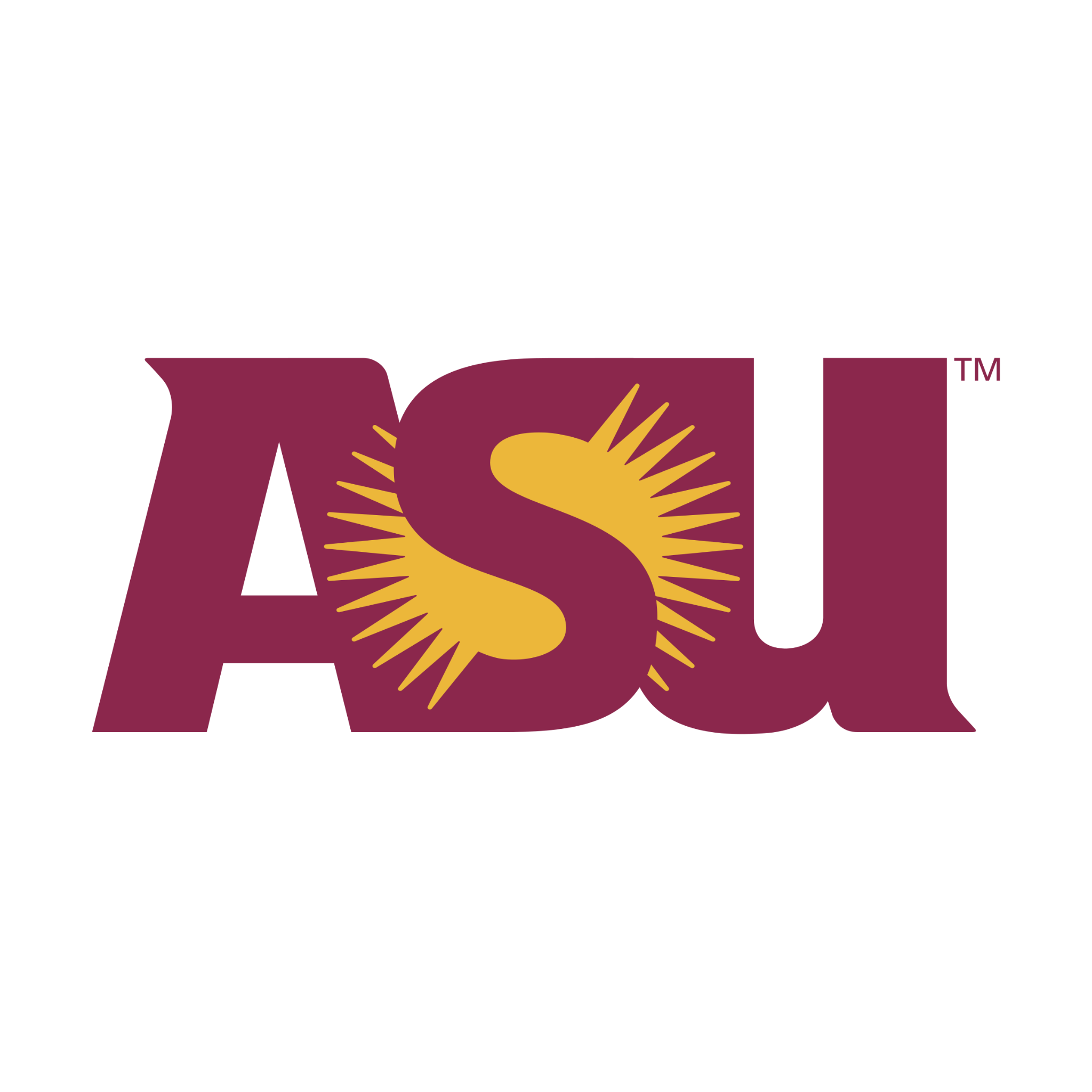 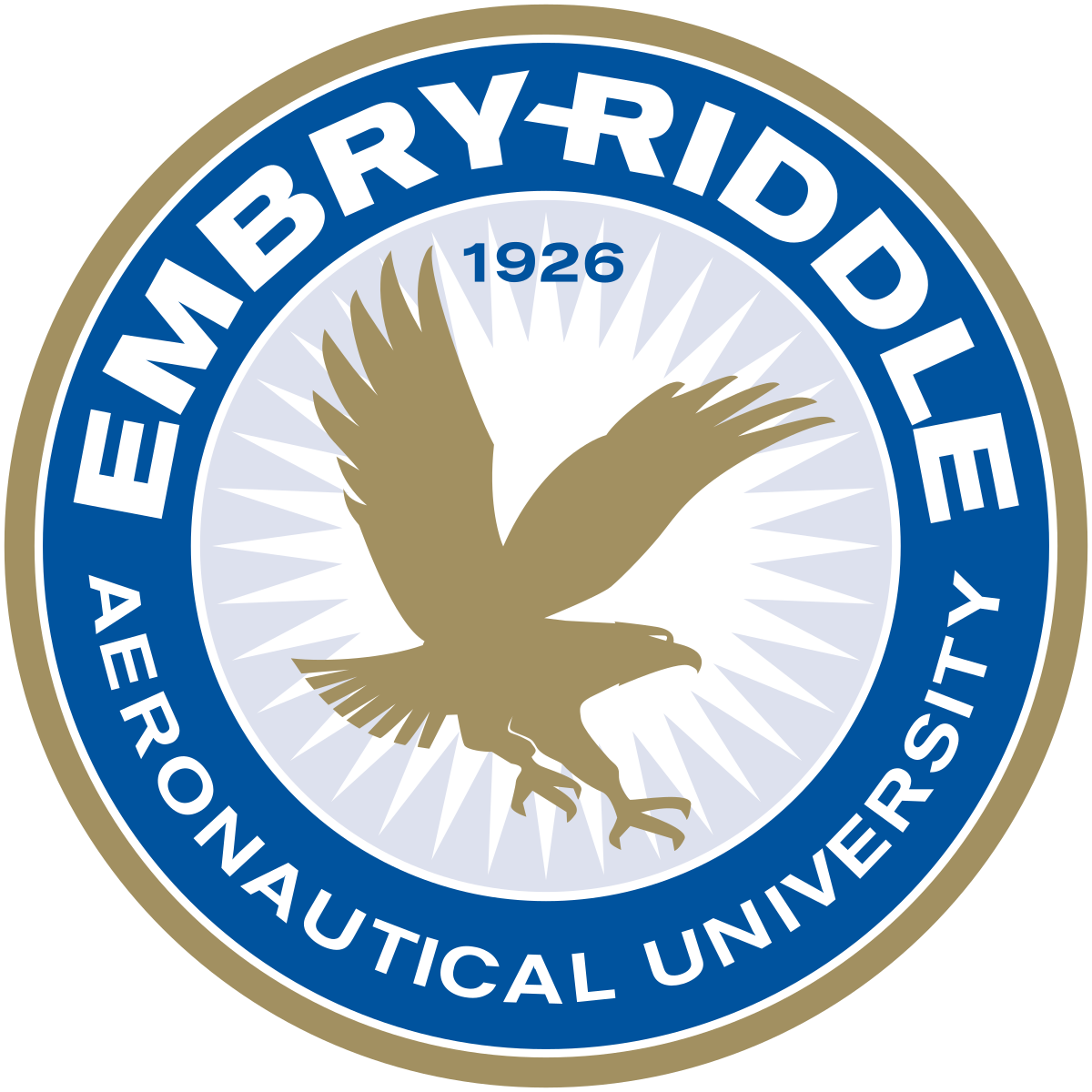 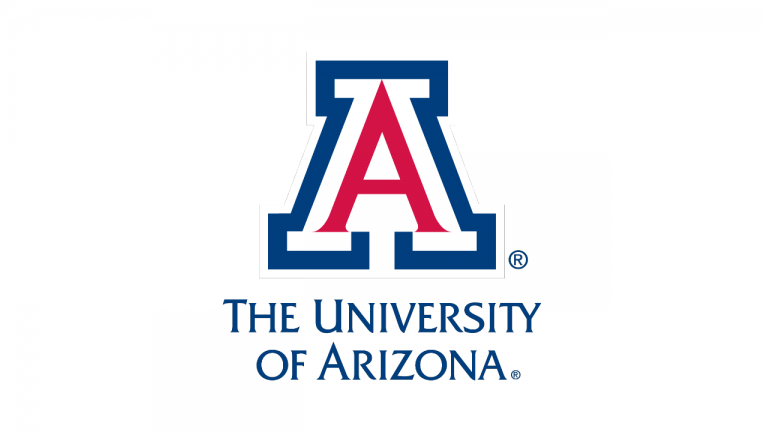 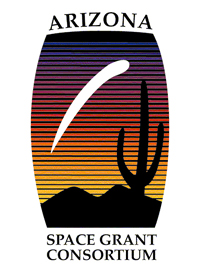 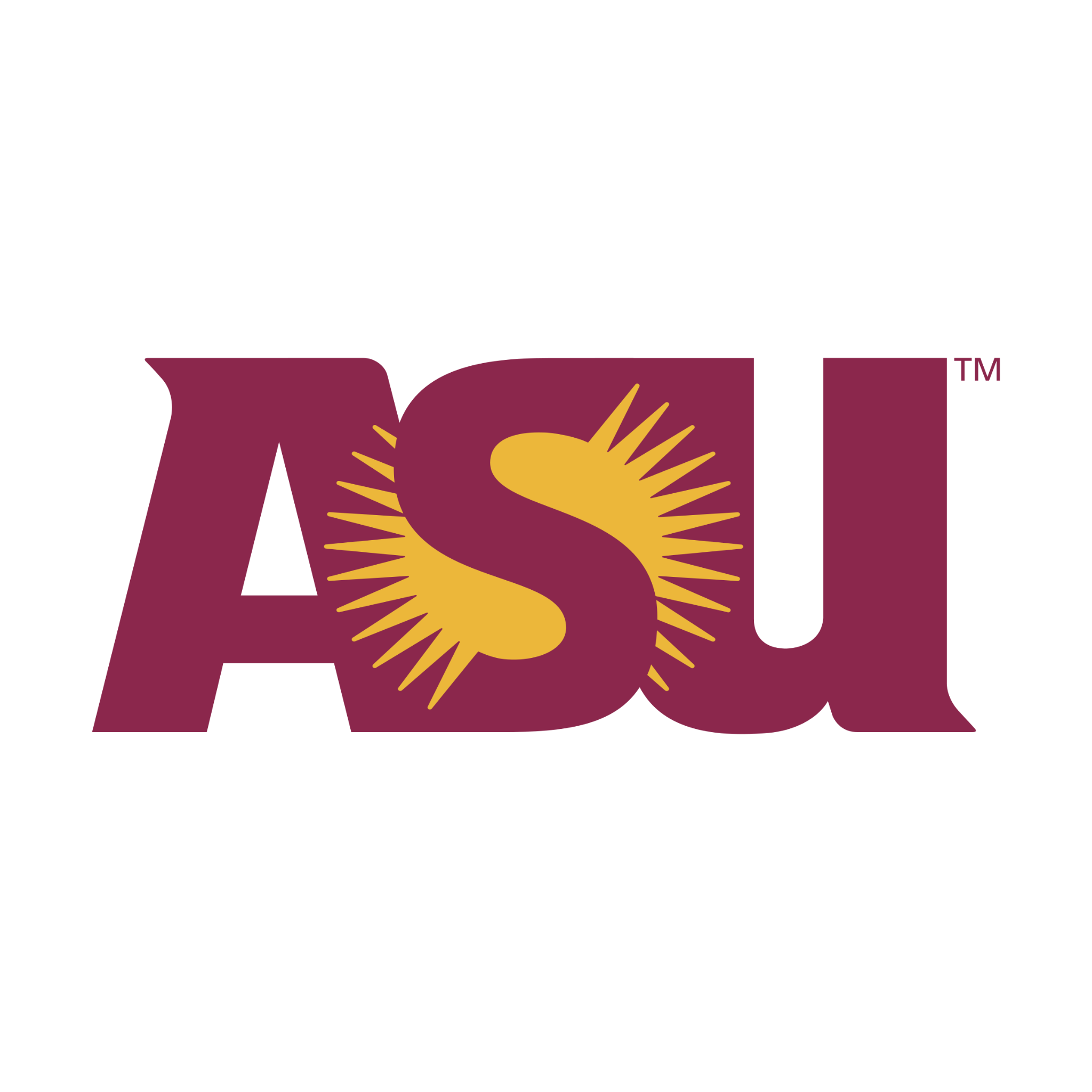 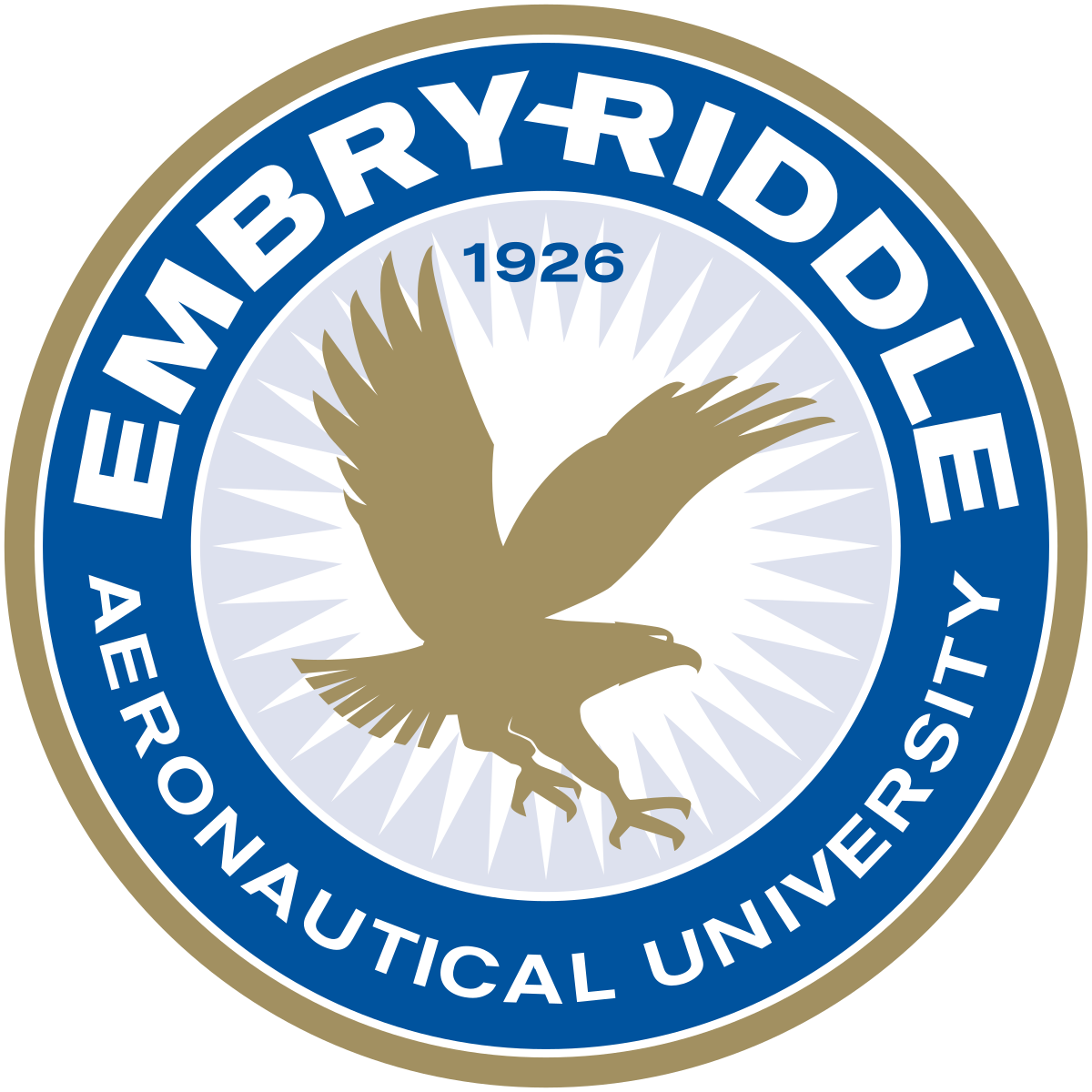 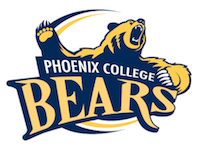 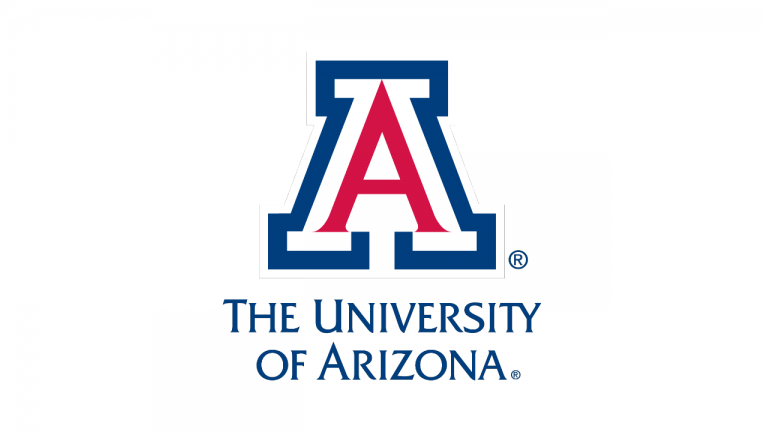 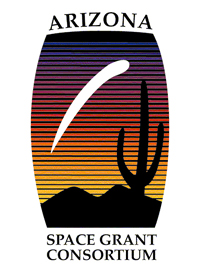 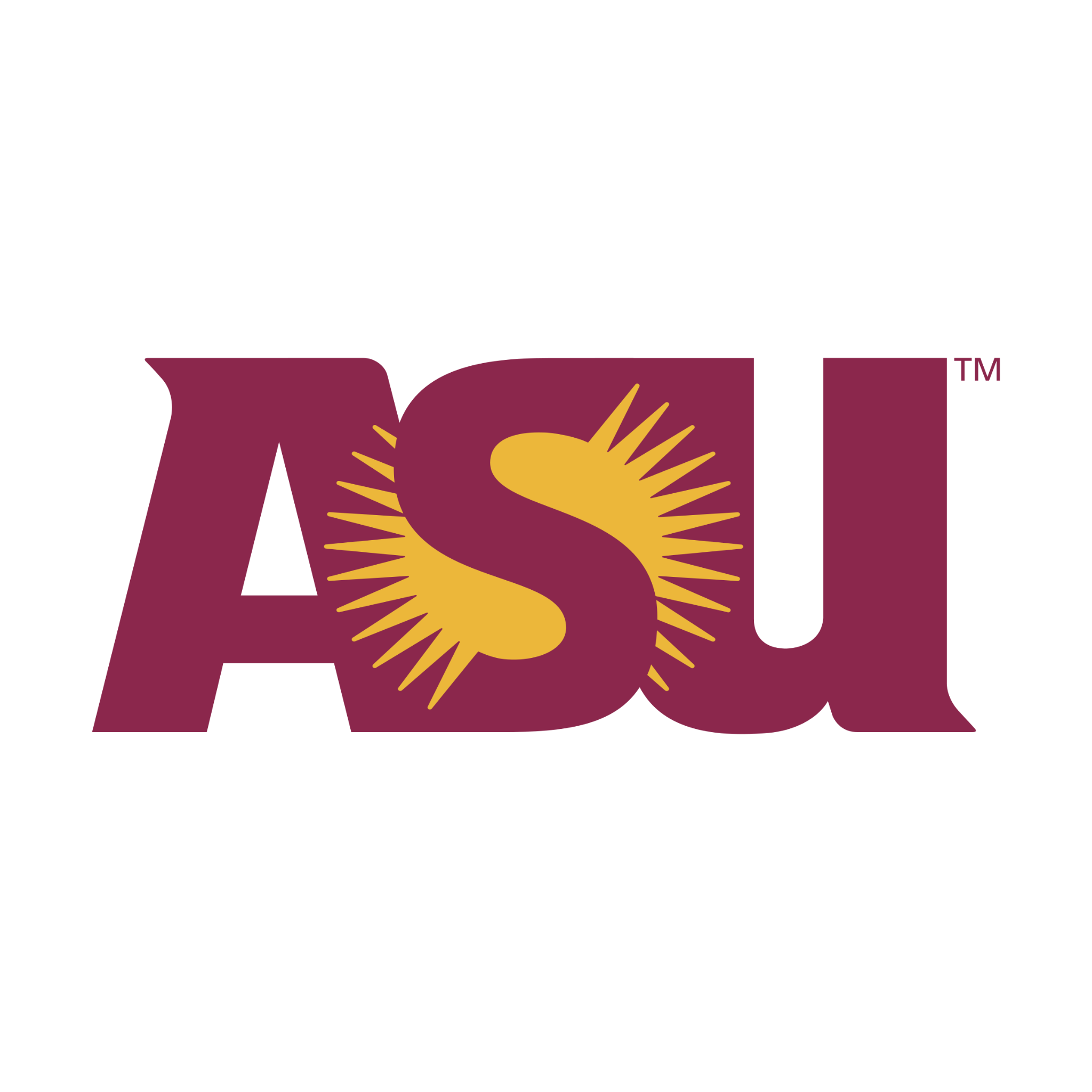 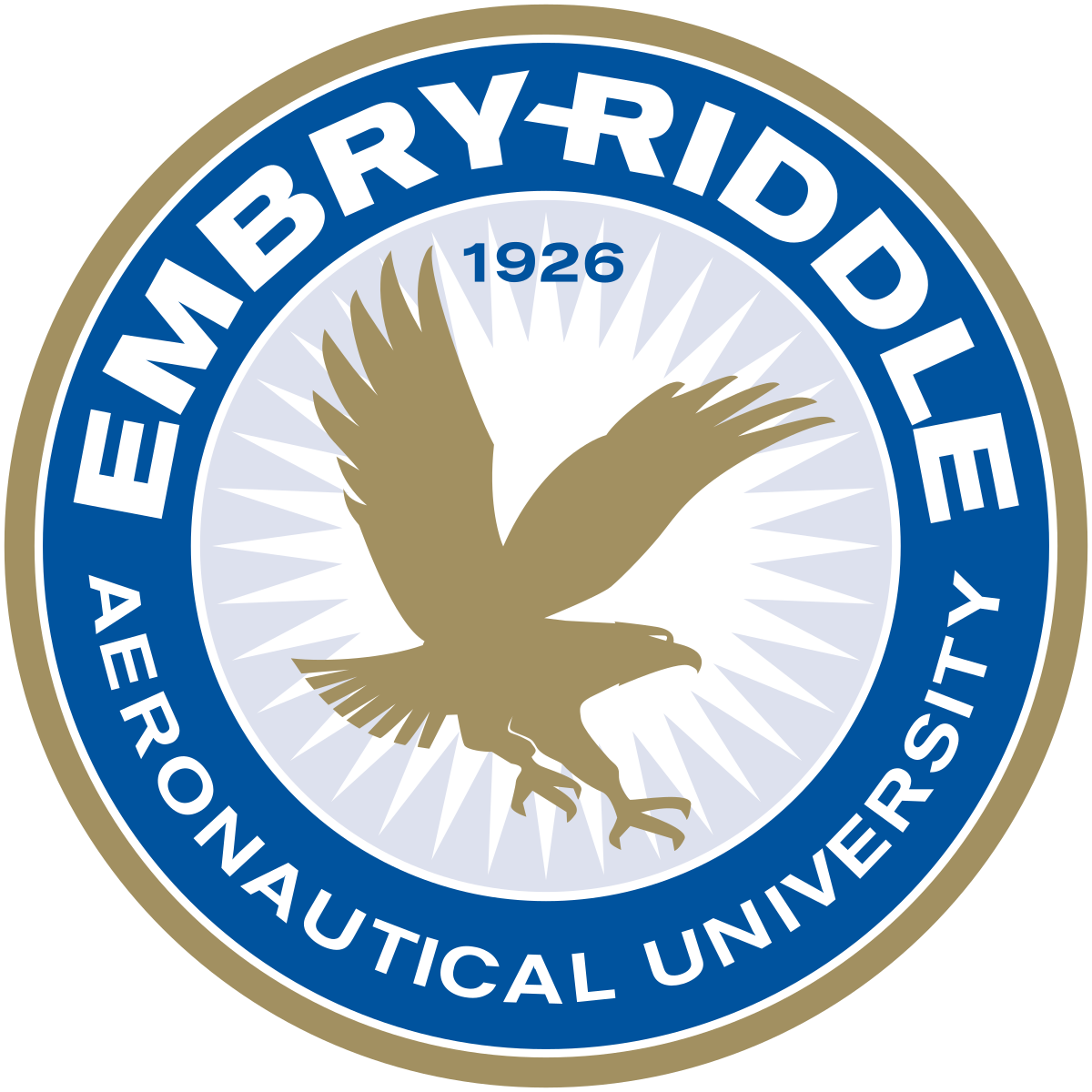 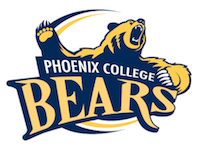 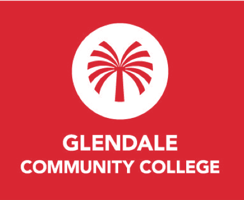 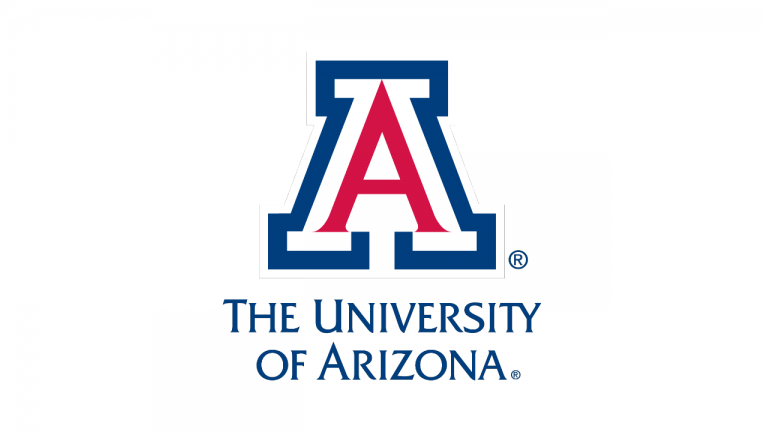 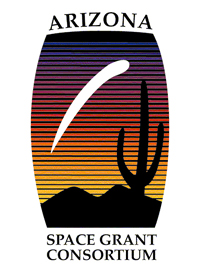 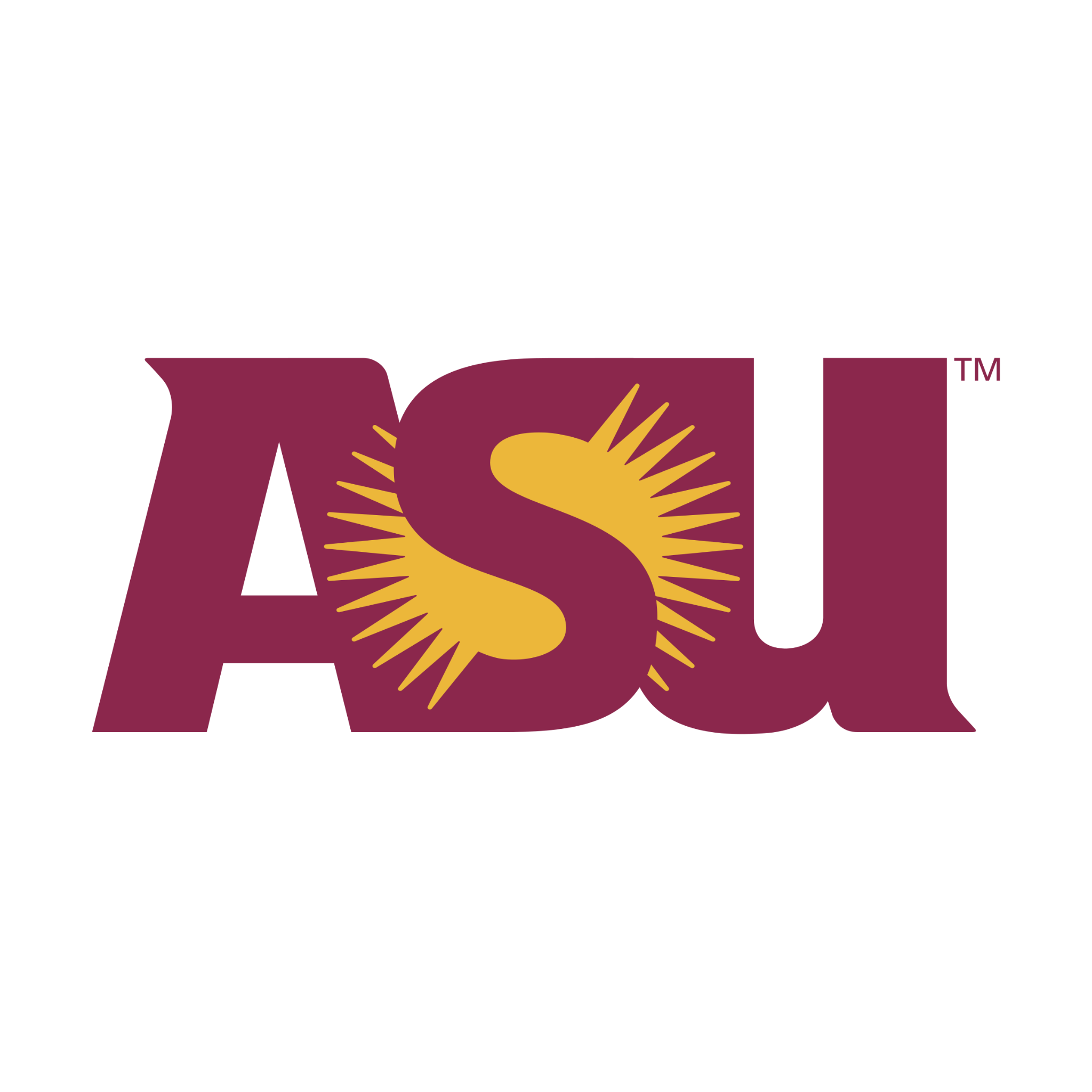 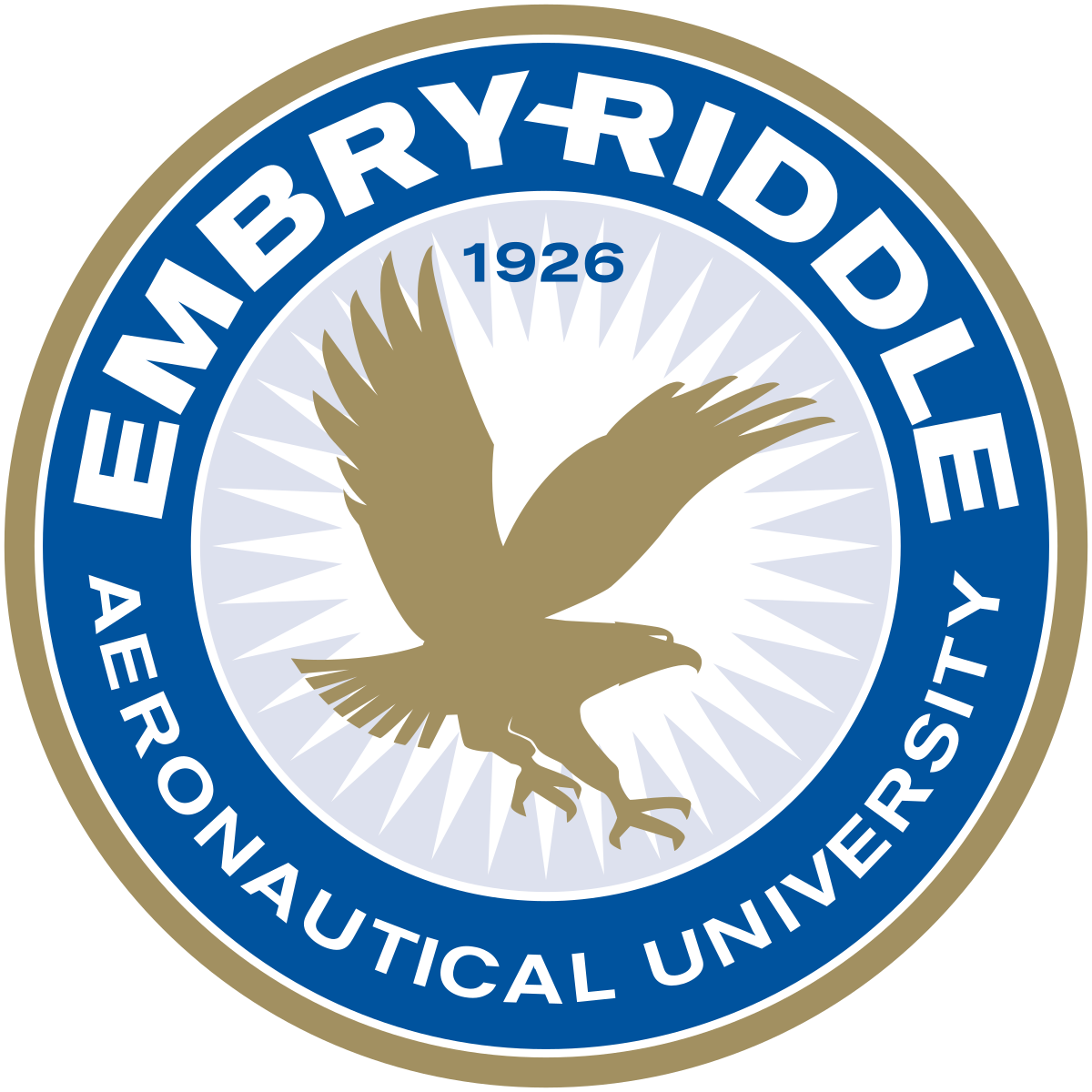 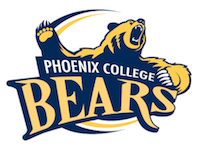 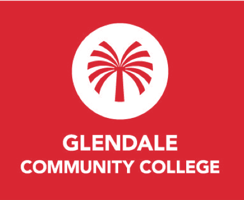 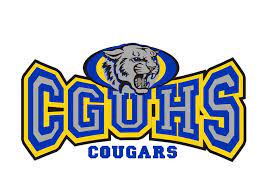 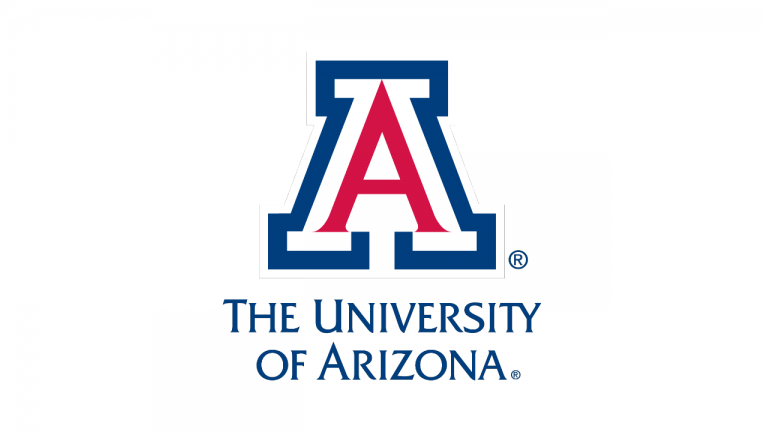 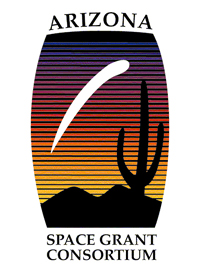 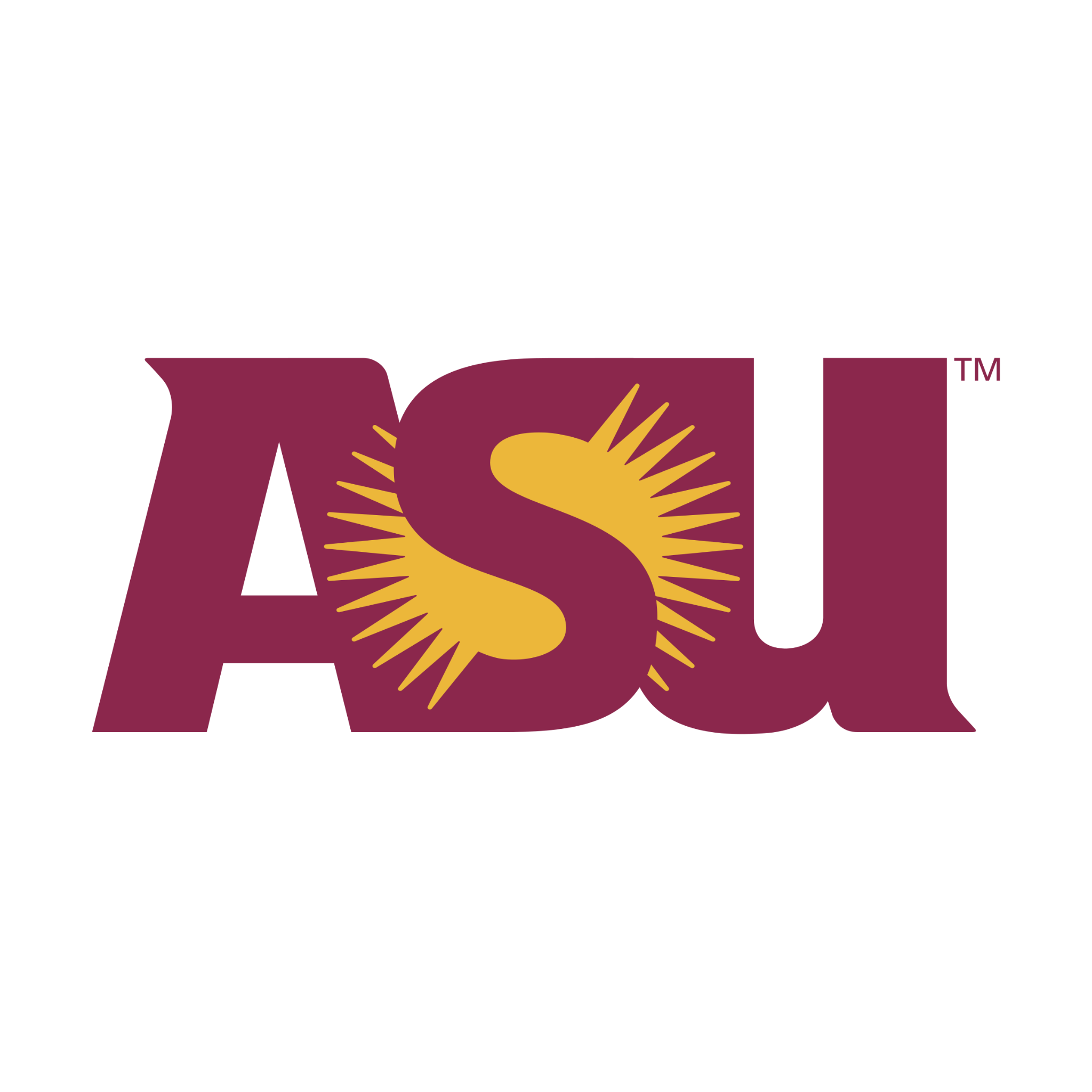 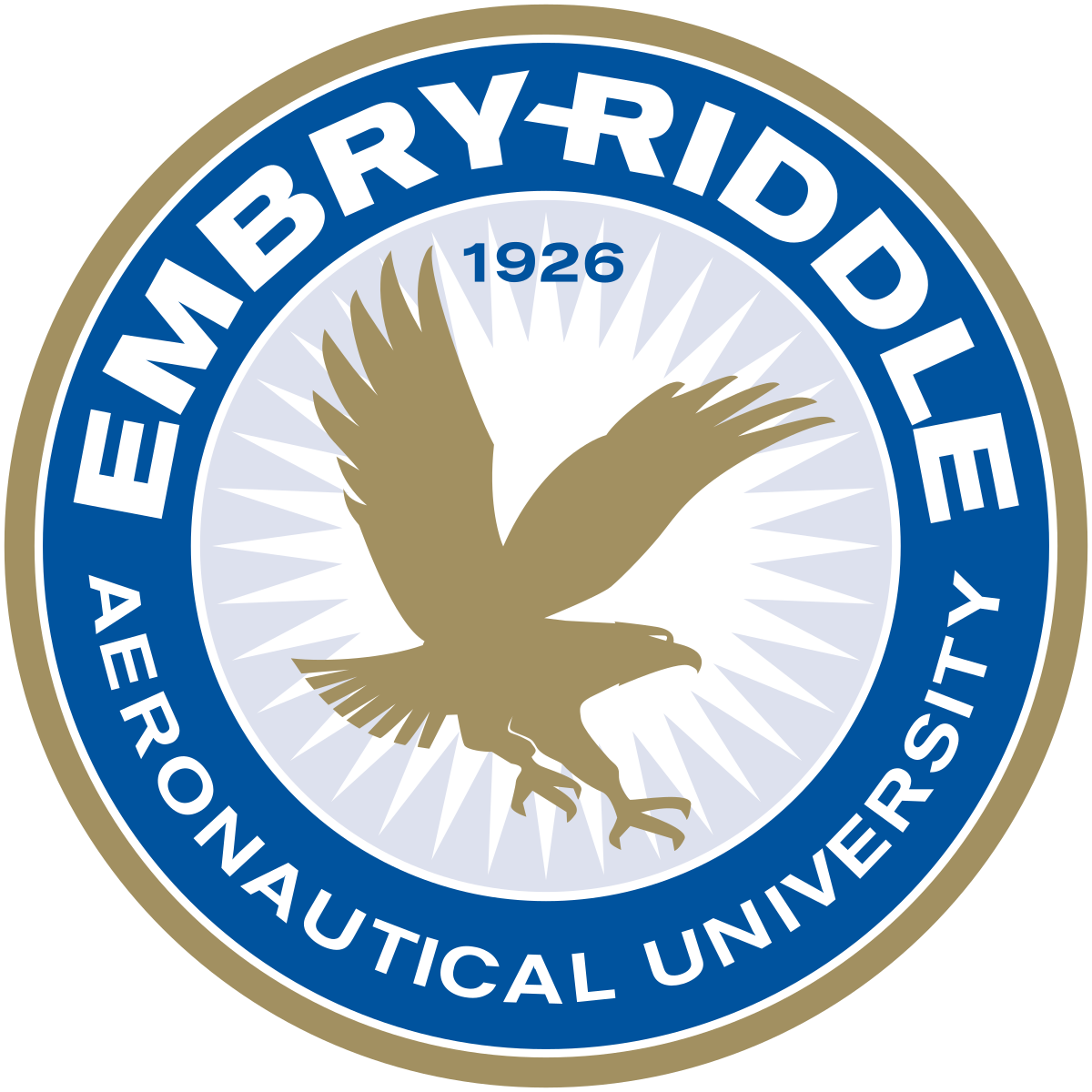 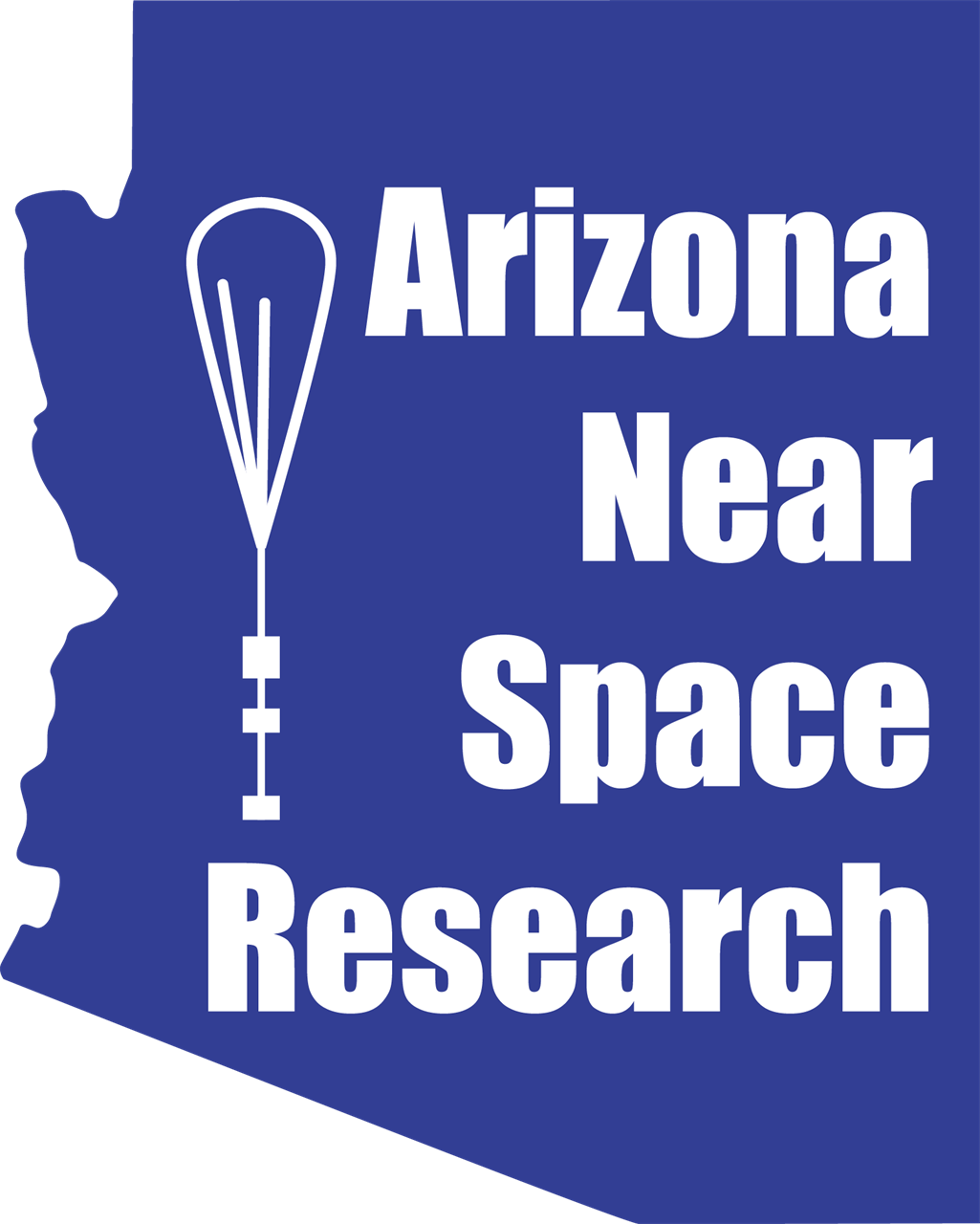 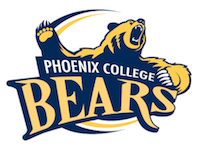 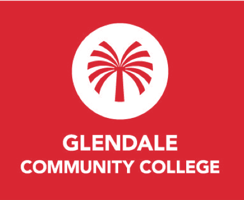 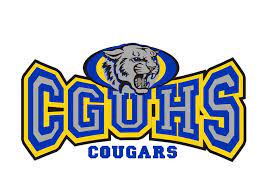 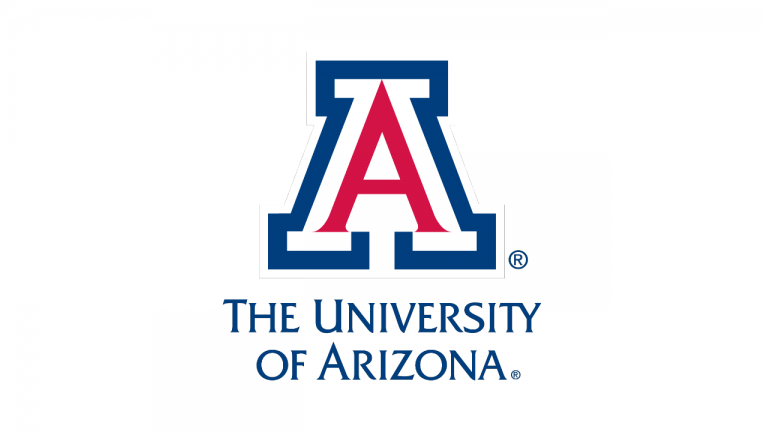 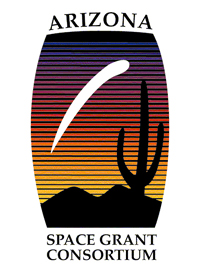 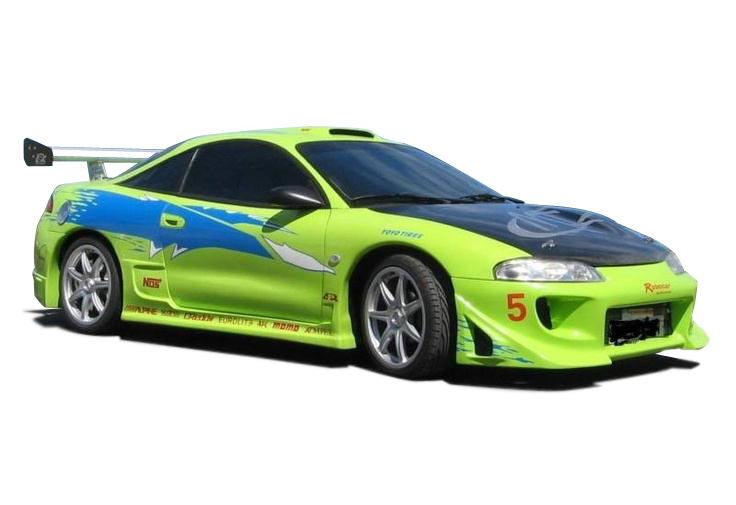 More Information
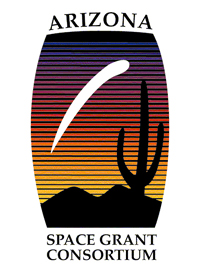 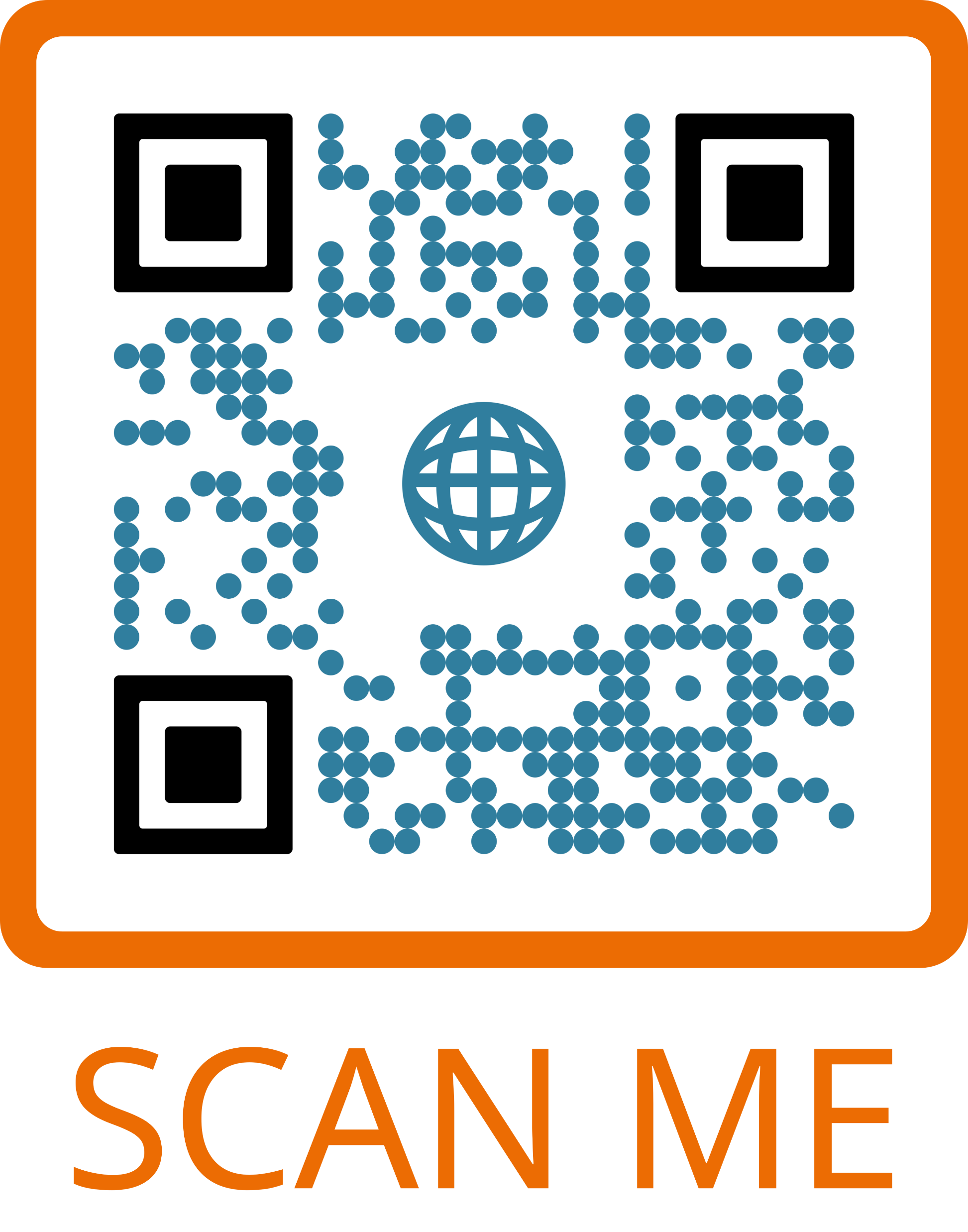 https://eclipse.montana.edu/